Итоги работы педагога дополнительного образования
Оводковой Ирины Владимировны 
за 2018-2019 г.
МКОУ ДОД «Дом детского творчества»  п.  Теплое
Дети из объединений «Мягкая игрушка», «Карнавальное ателье, «Игрушечная страна» под руководством педагога Оводковой Ирины Владимировны принимали активное участие в различных конкурсах и выставках, проводившихся в Доме Детского Творчества, а так же в районных  и областных мероприятиях. Победители были награждены призами и грамотами.
Выставка  ОДЕЖДЫ НА КУКОЛ обучающейся объединения «КУКЛЫ»ОРЛОВОЙ АЛЕНЫ
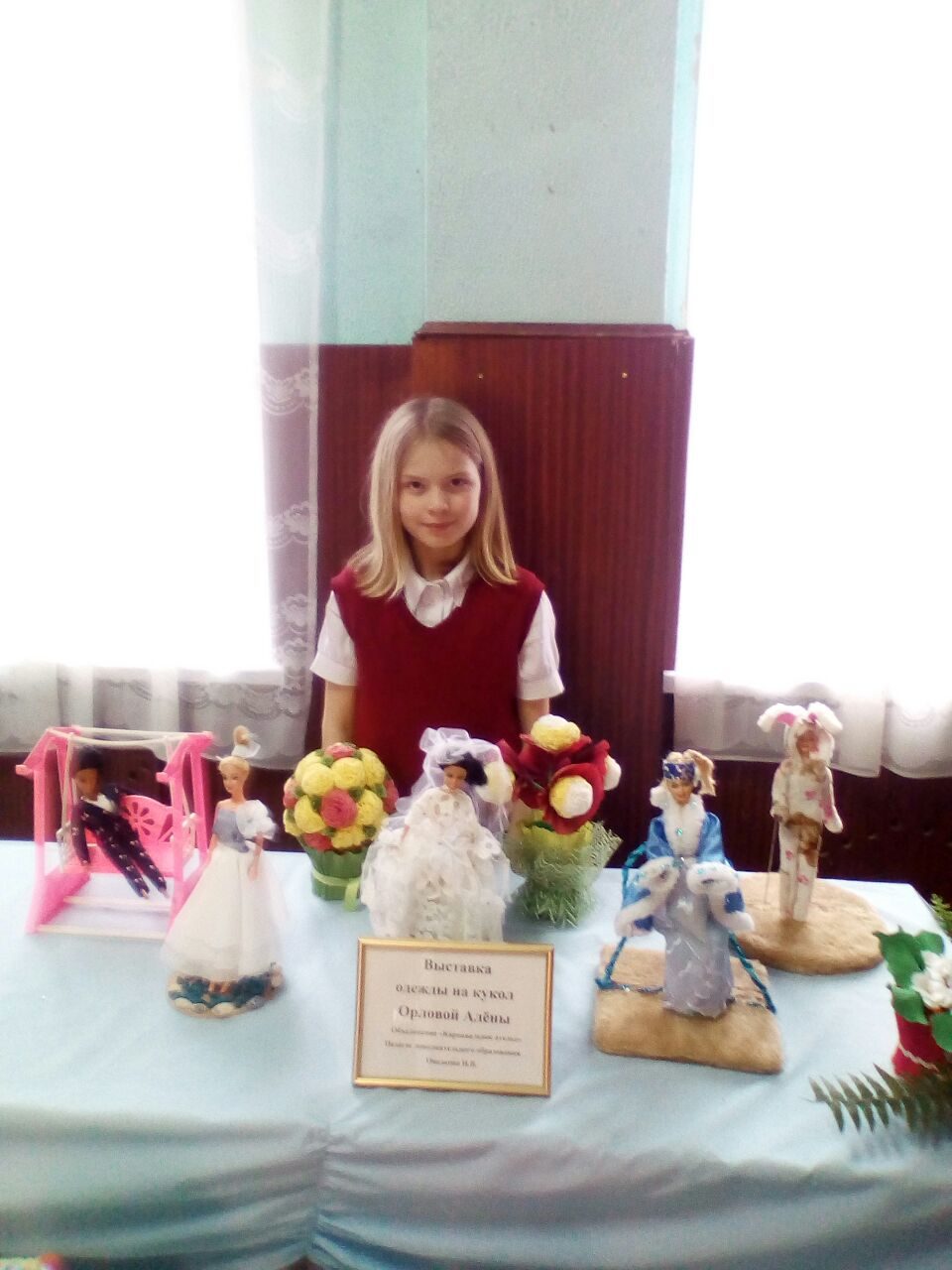 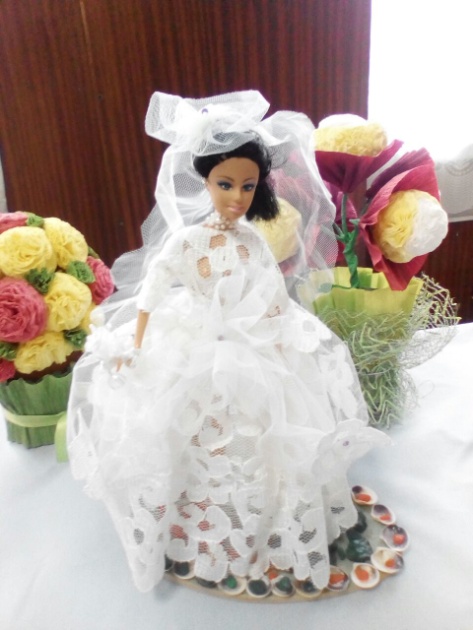 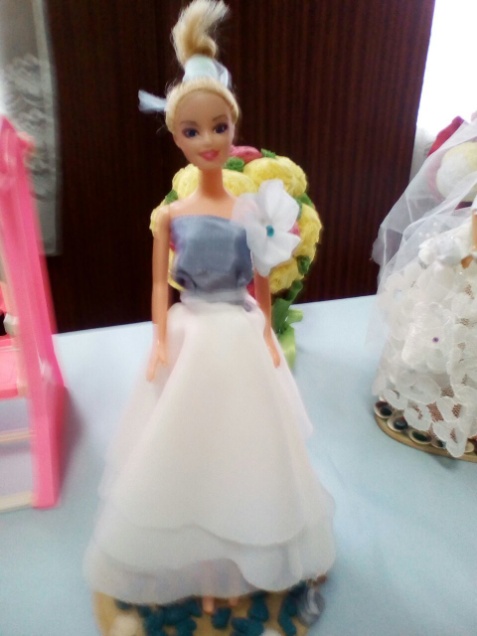 Выставка ОДЕЖДЫ НА КУКОЛ обучающейся объединения «КУКЛЫ»СОРОКИНОЙ АНАСТАСИИ
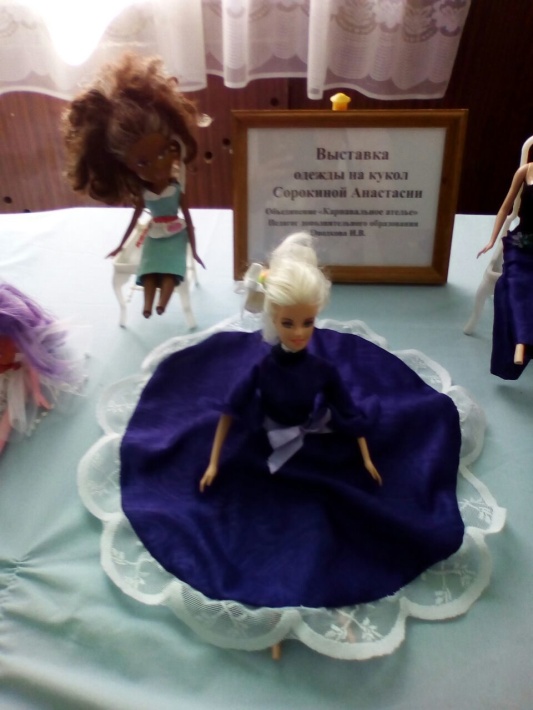 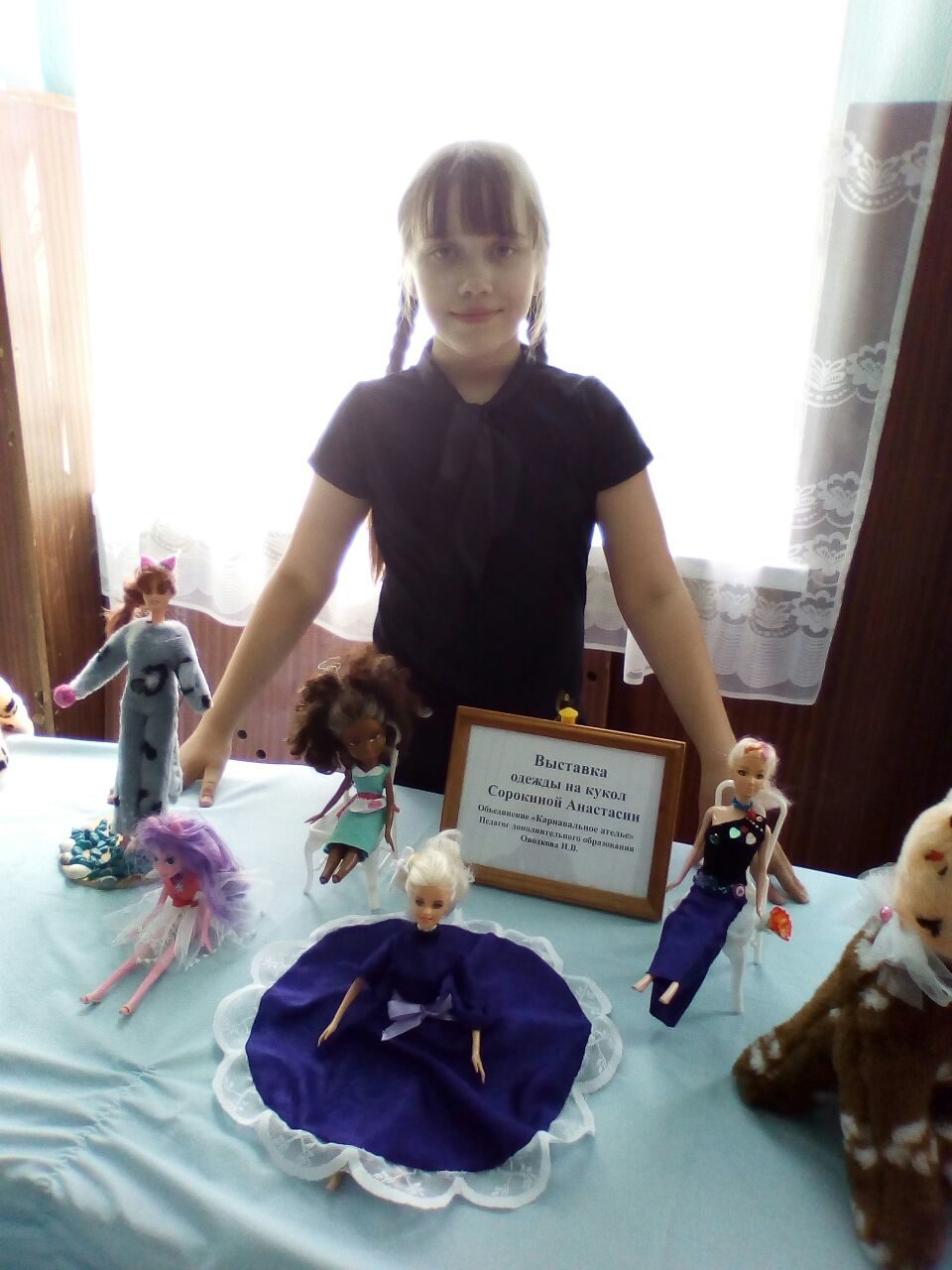 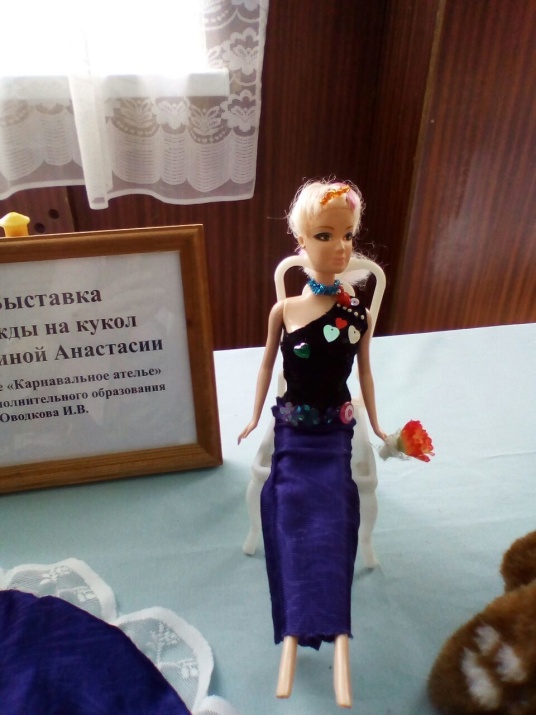 Выставка ОДЕЖДЫ НА КУКОЛ обучающейся объединения «КУКЛЫ»ЗУБОВОЙ ДАРЬИ
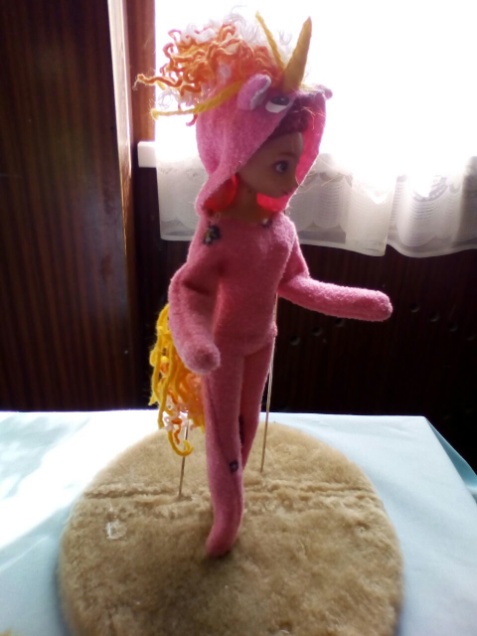 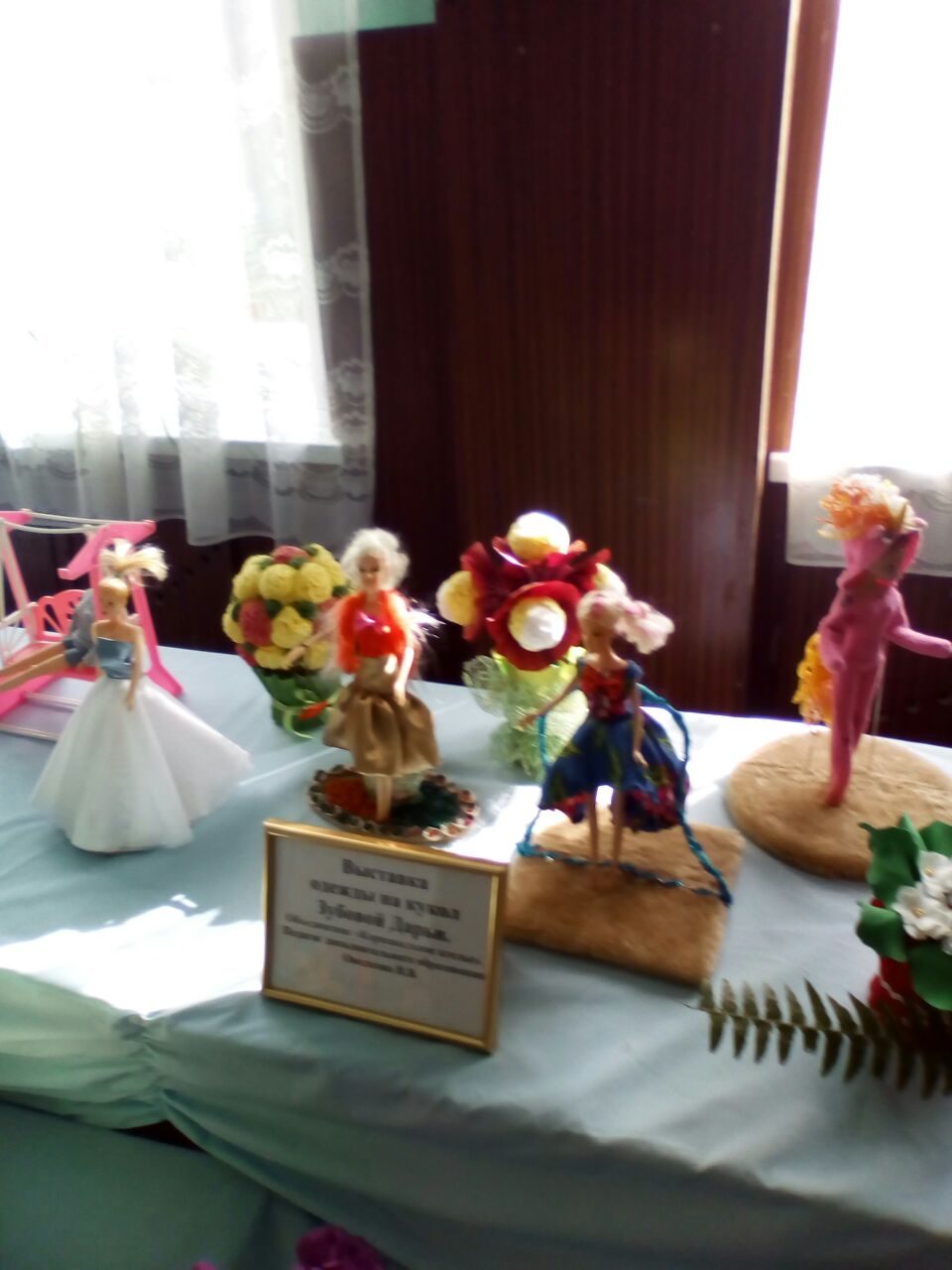 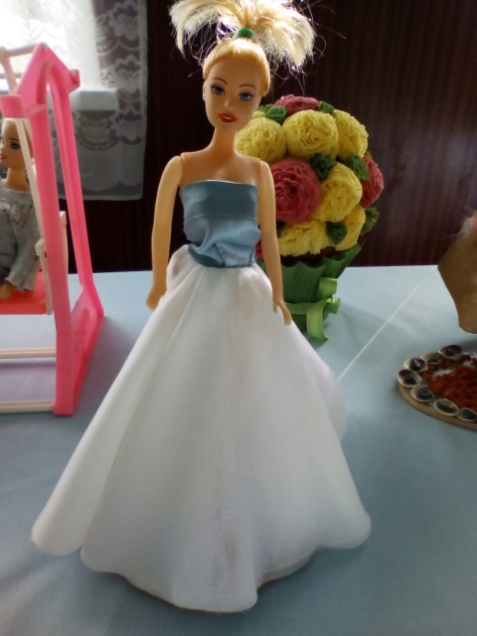 Выставка ОДЕЖДЫ НА КУКОЛ обучающейся объединения «КАРНАВАЛЬНОЕ АТЕЛЬЕ»ГОЛОВАНОВАЙ ДАРЬИ
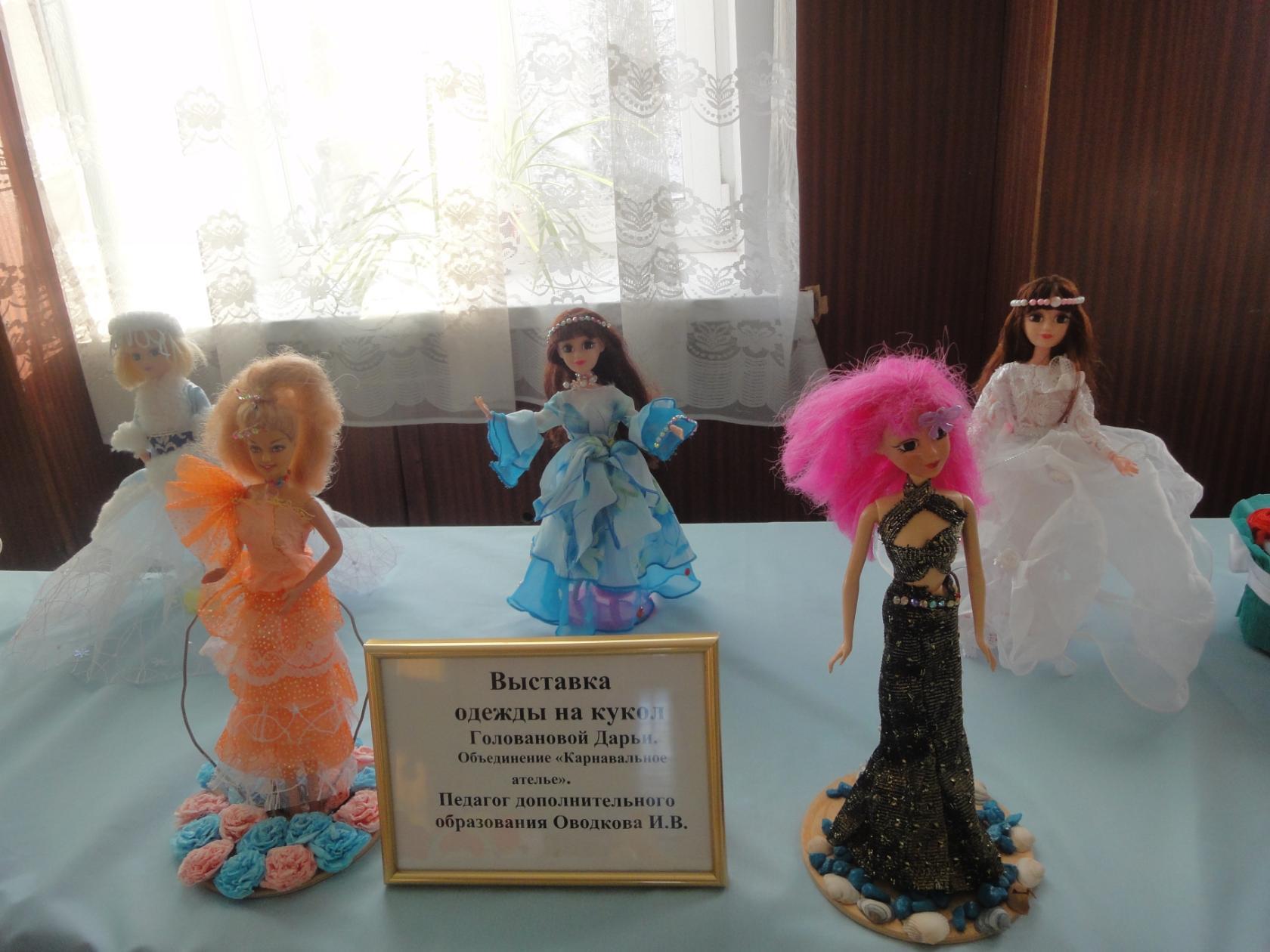 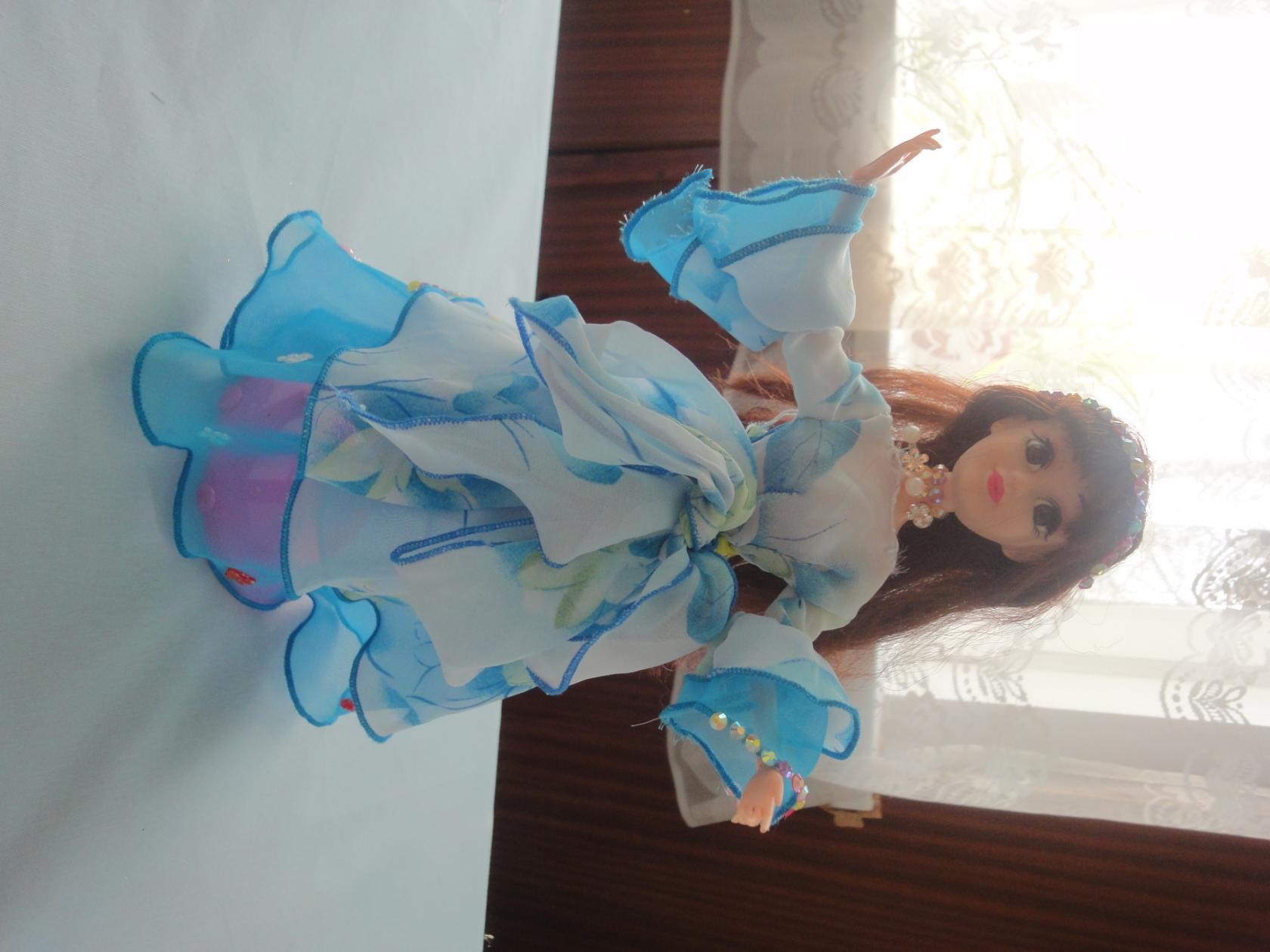 Выставка обучающейся объединения «Мягкая игрушка»ОРЛОВОЙ АЛЕНЫ
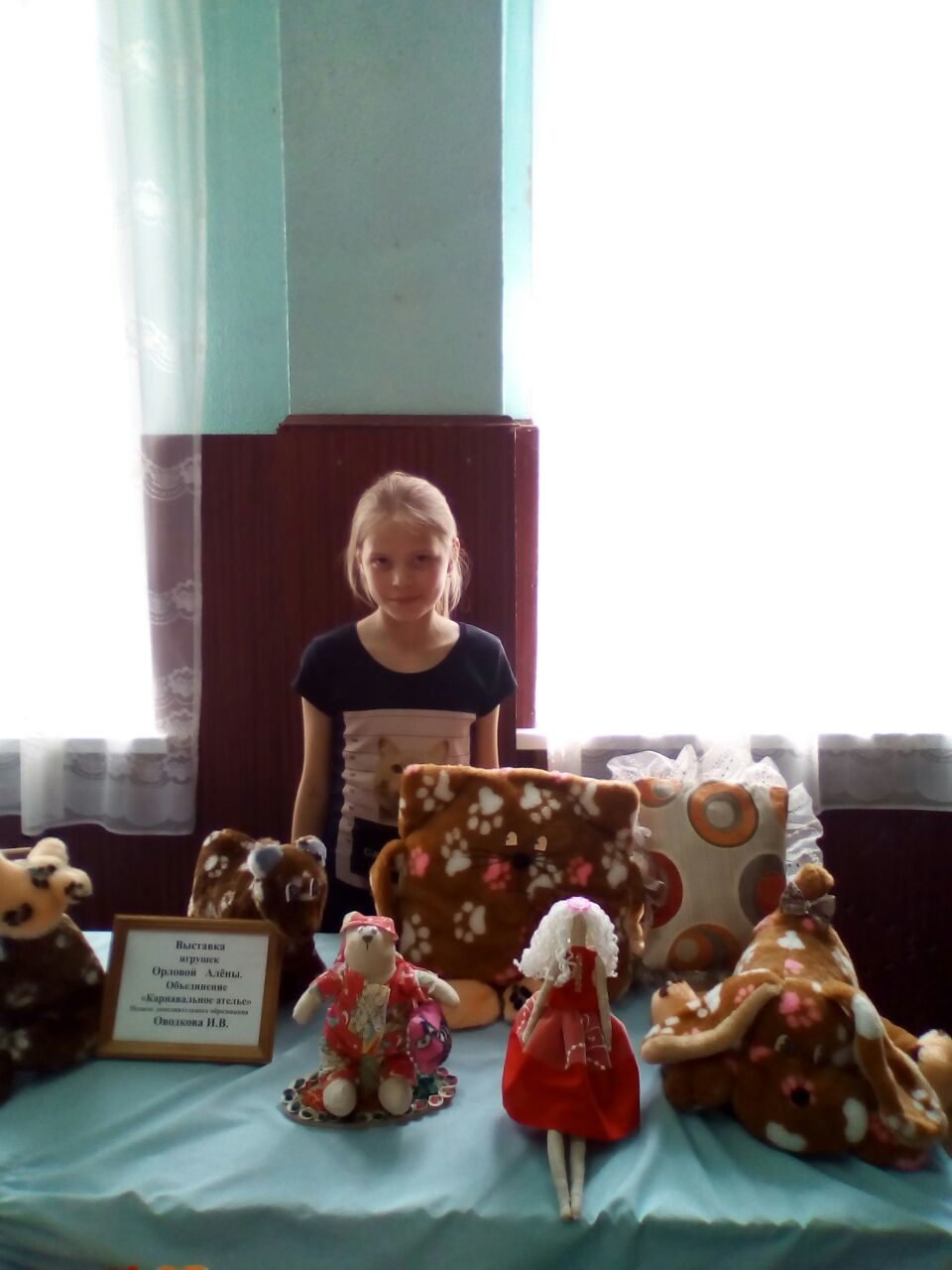 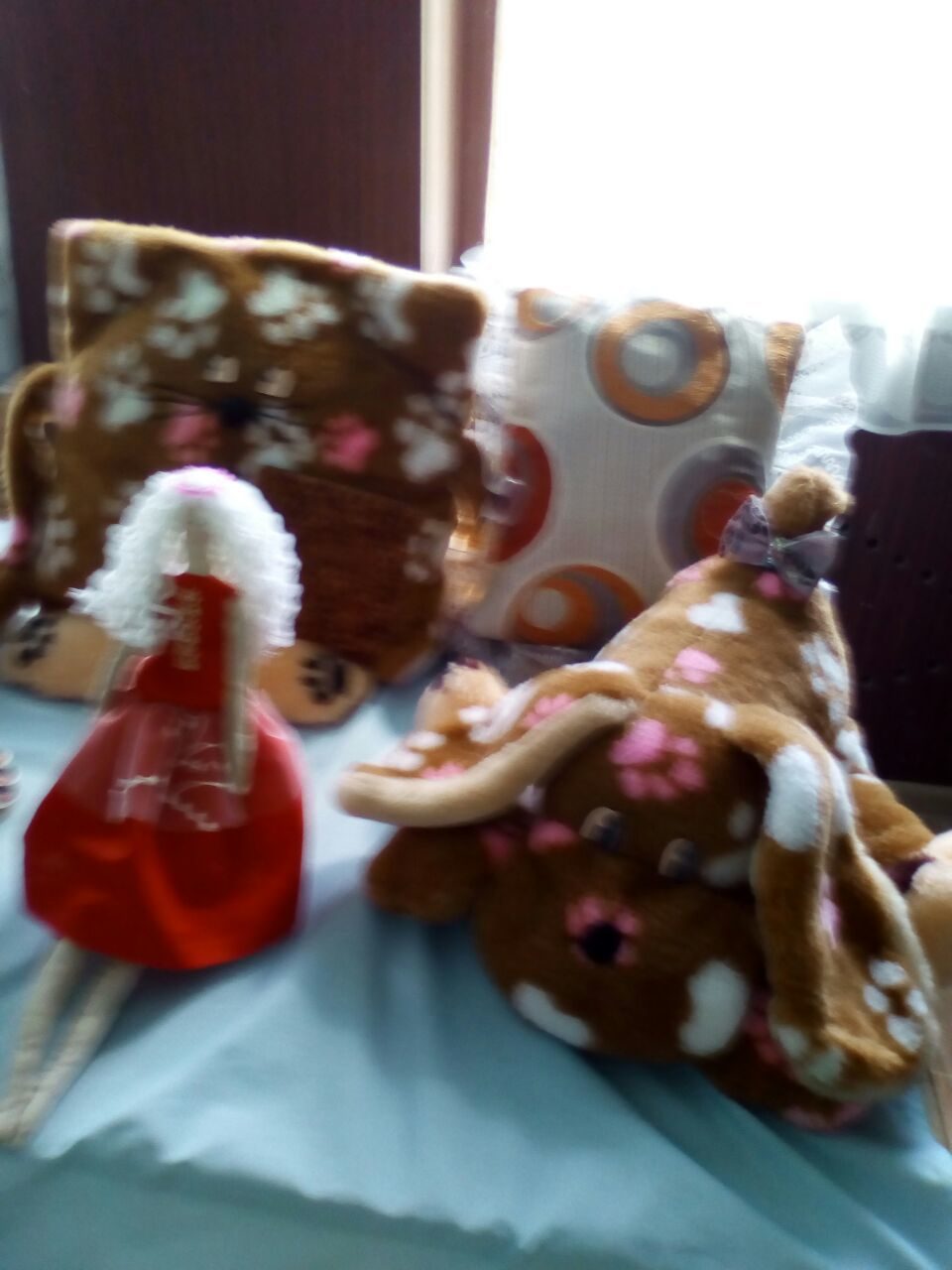 Выставка обучающейся объединения «Мягкая игрушка»МАШКАРА  ЕВГЕНИИ
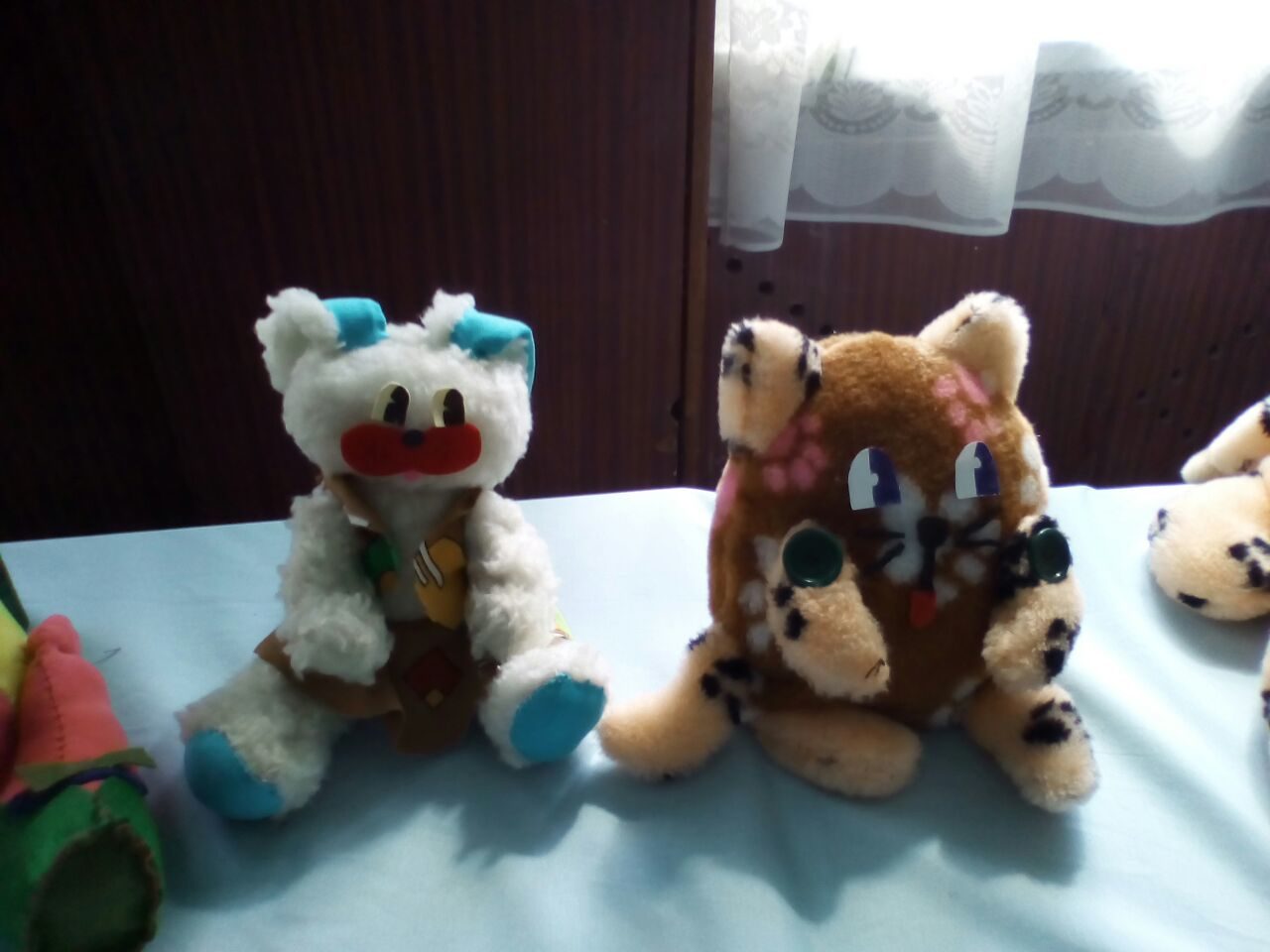 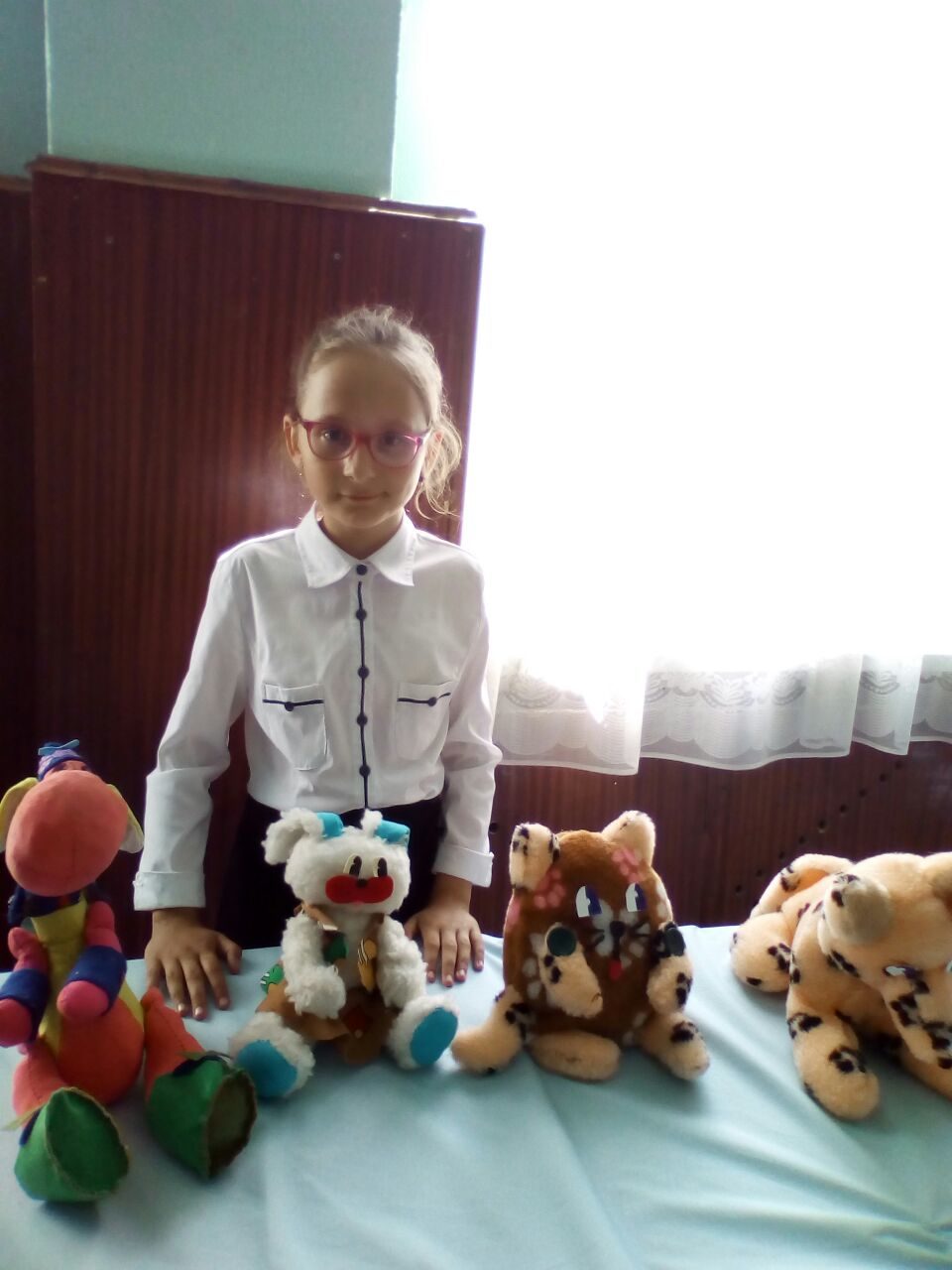 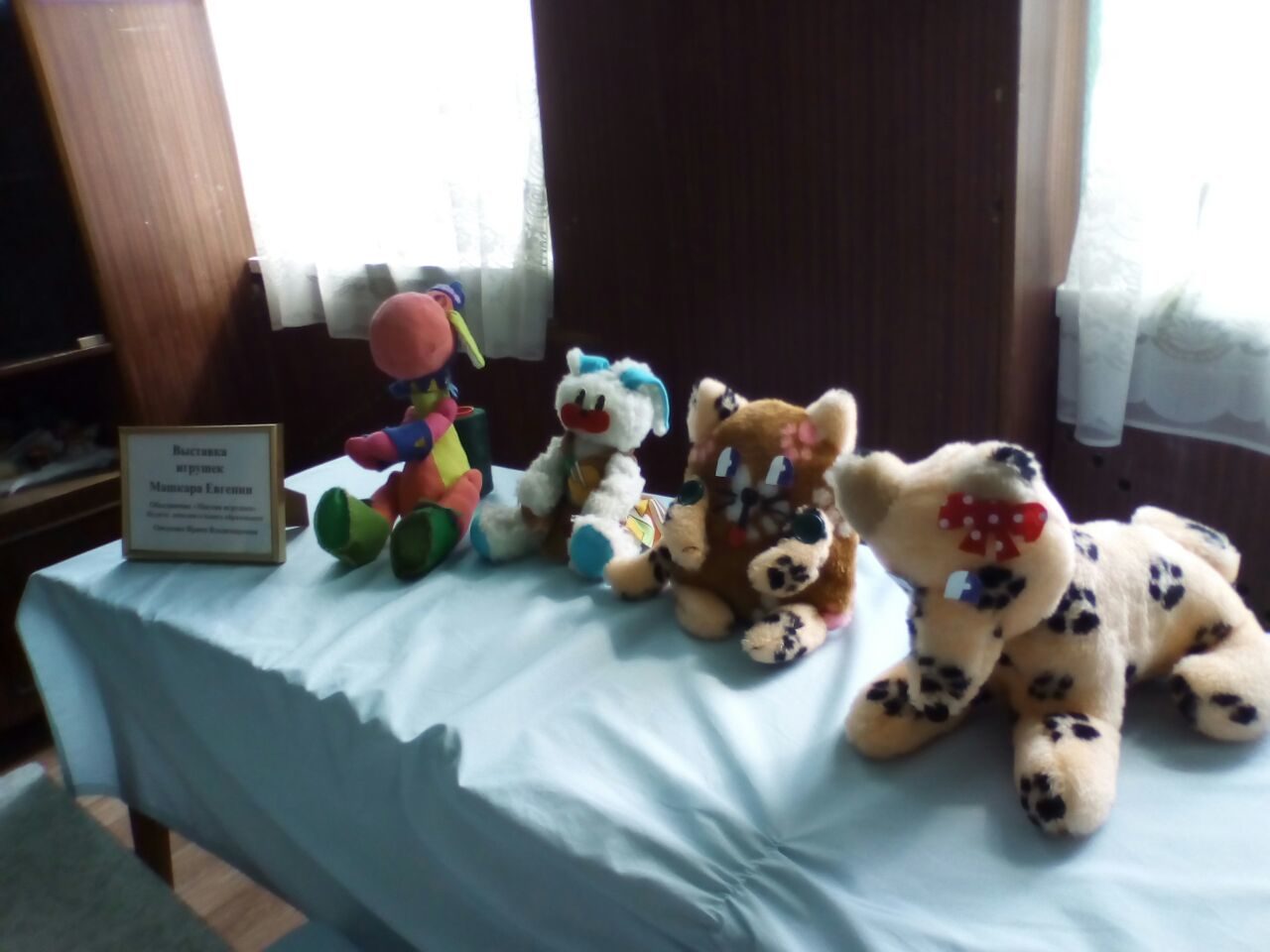 КОНКУРС «ПАСХАЛЬНАЯ КОМПОЗИЦИЯ, ПРОХОДИВШИЙ В объединениИ «ИГРУШЕЧНАЯ СТРАНА»
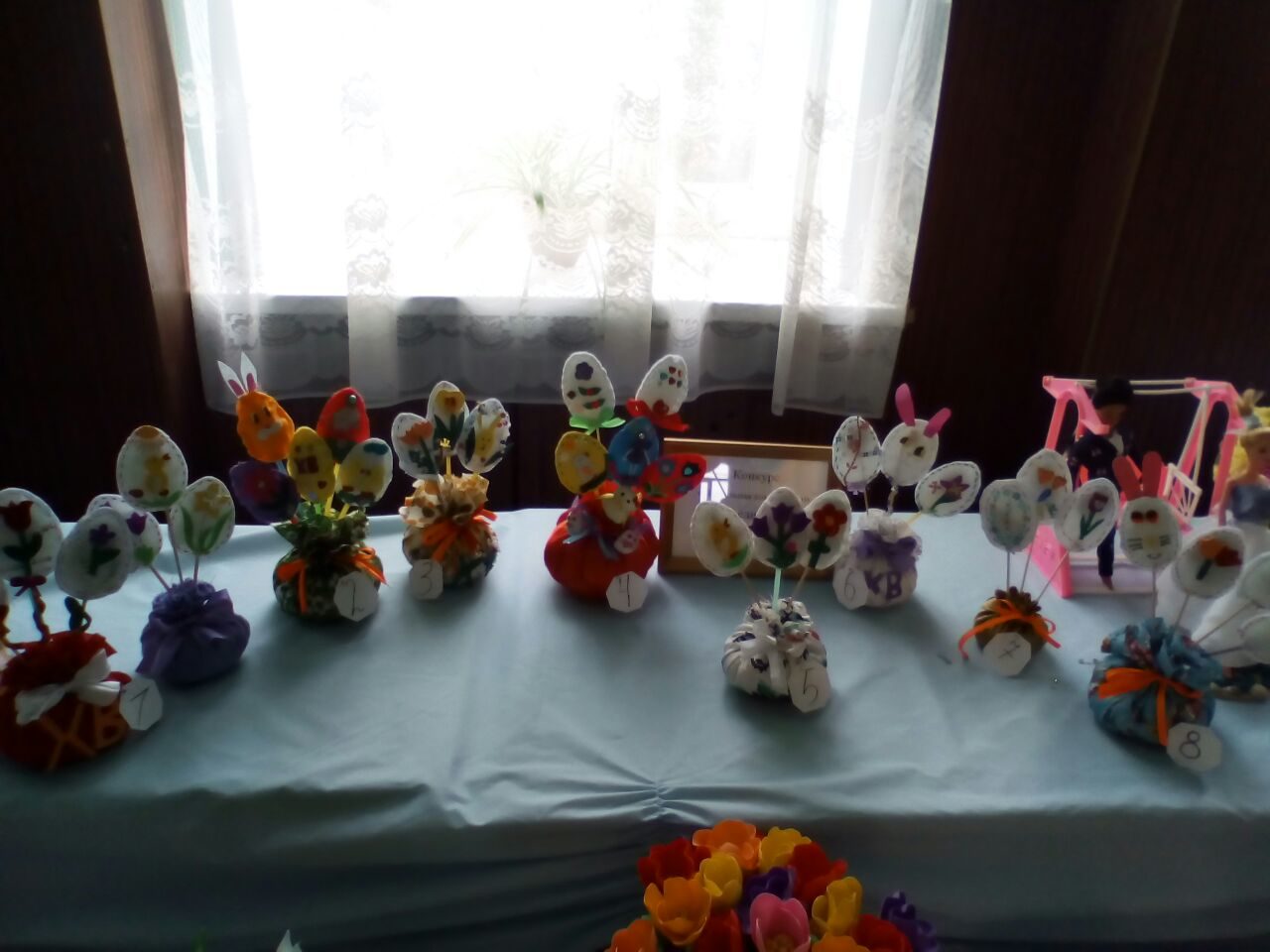 Победители конкурсов были выбраны путем голосования среди обучающихся в Доме Детского Творчества
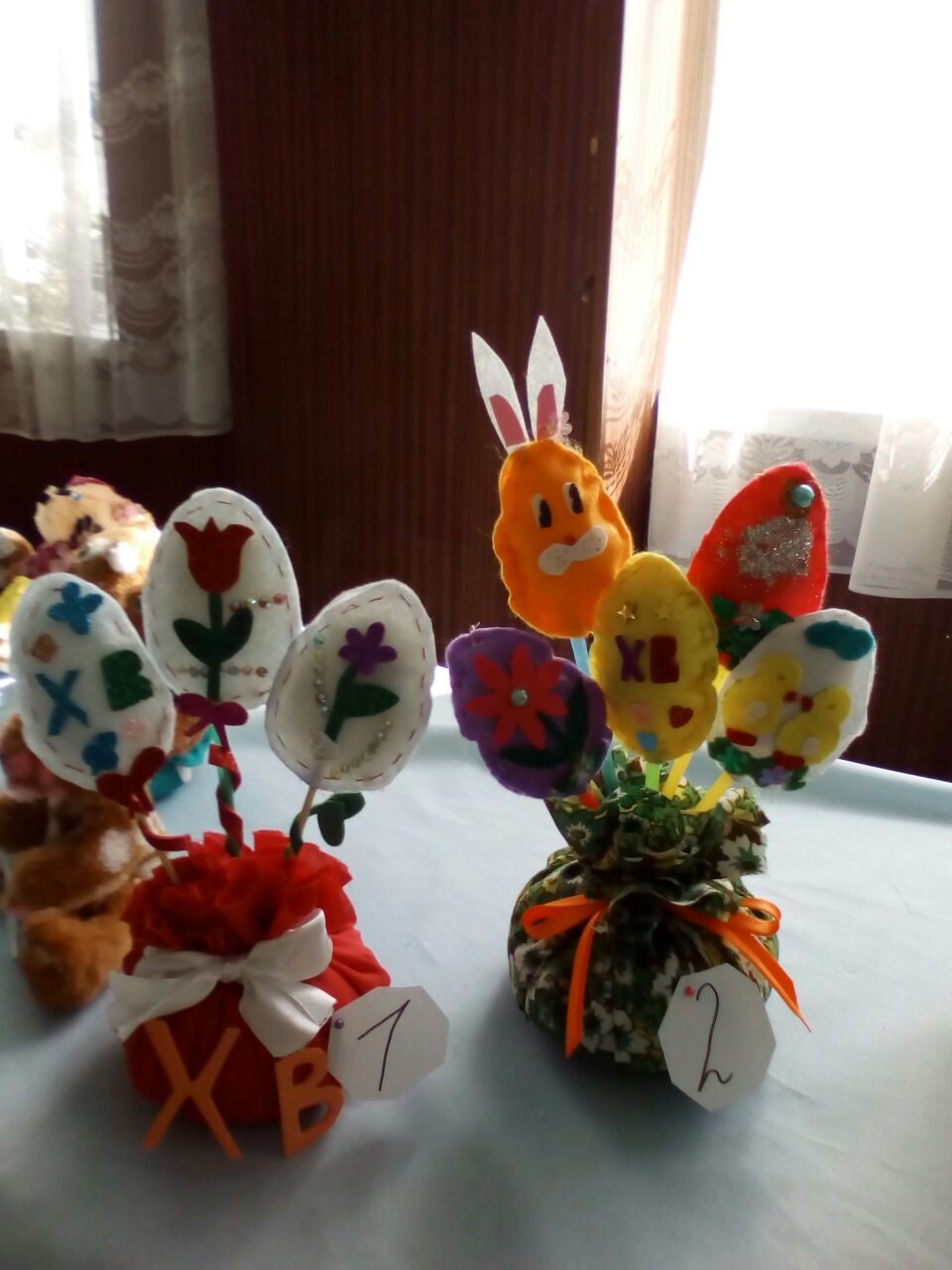 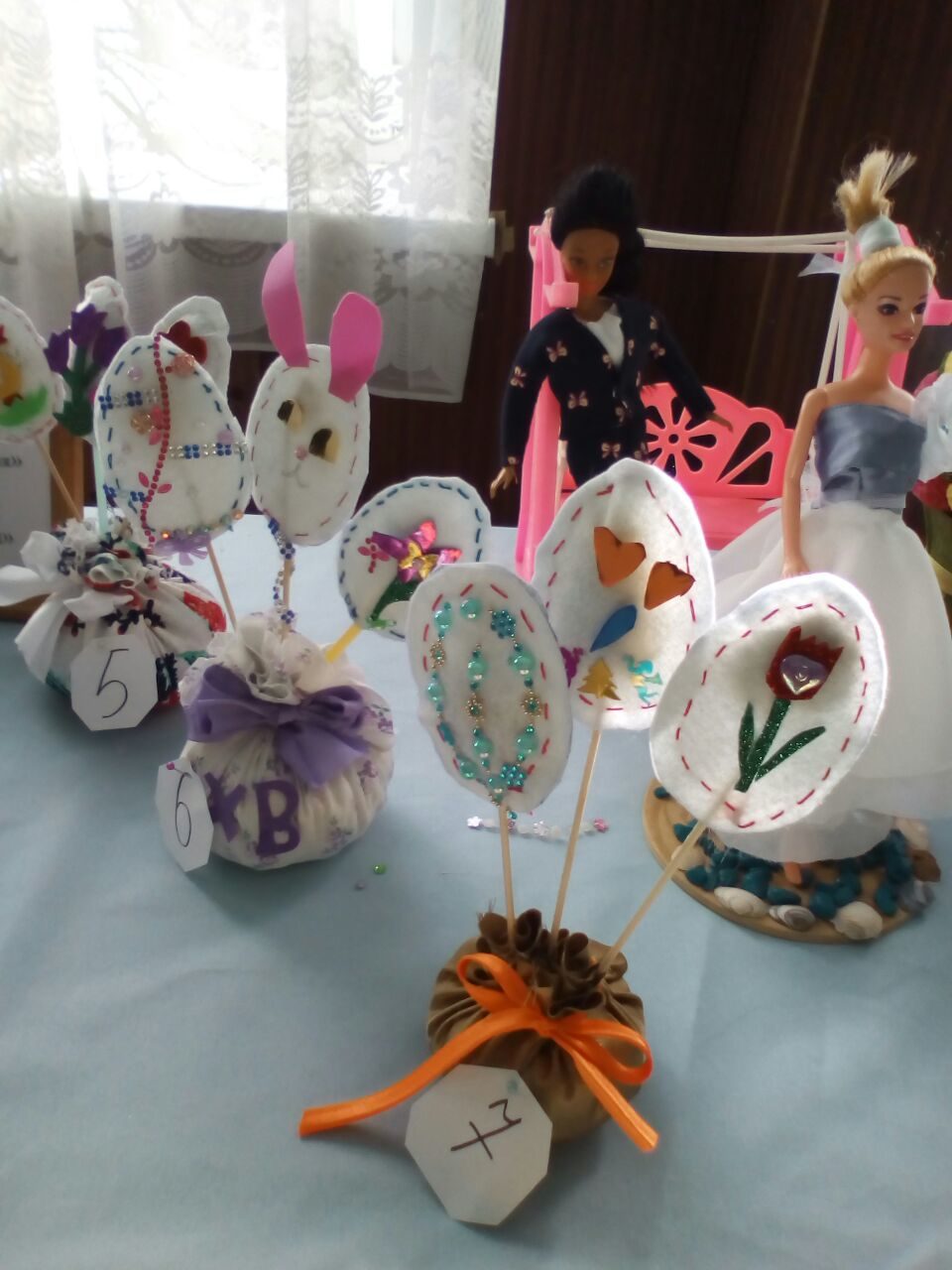 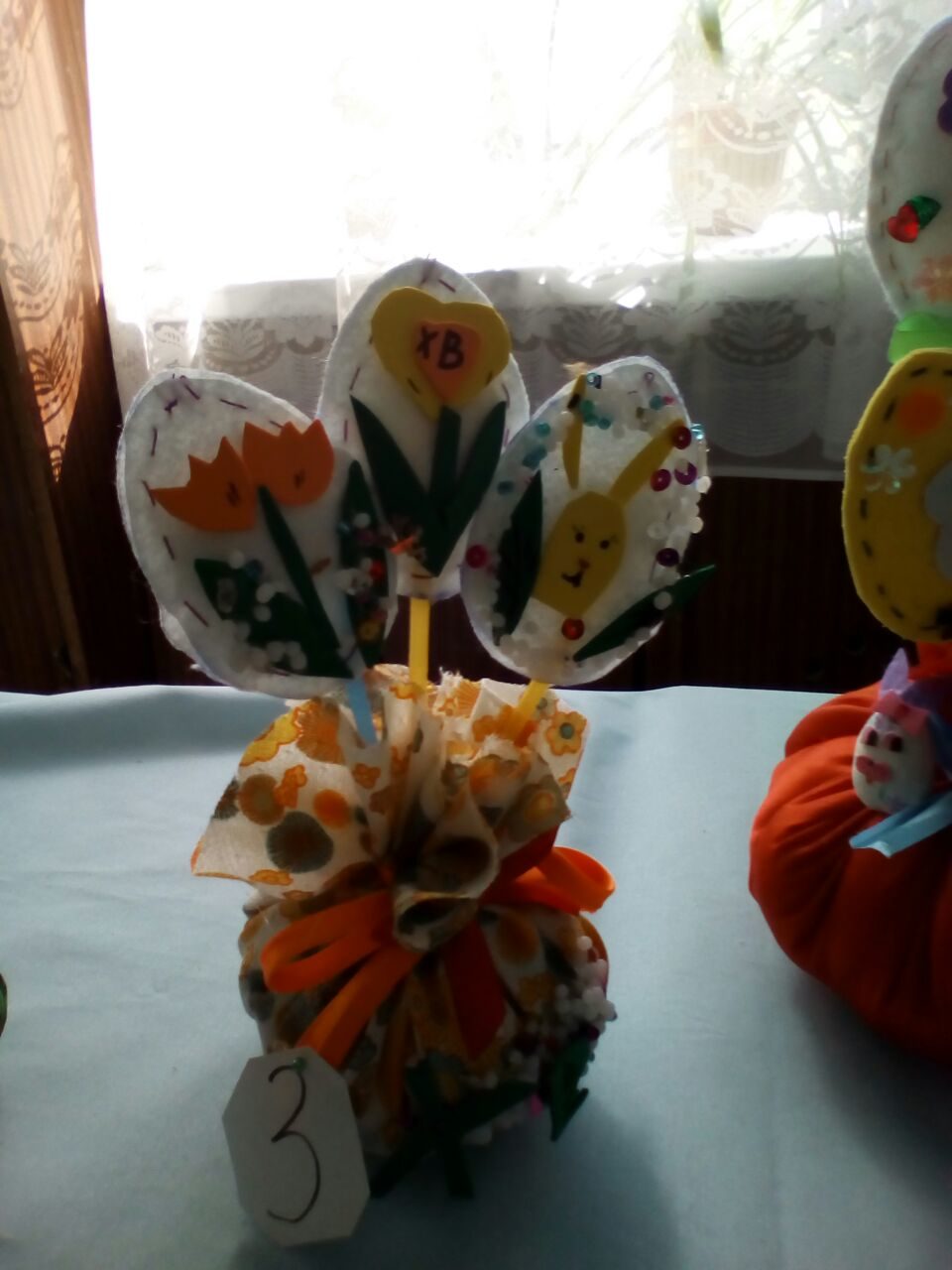 КОНКУРС «МОЙ НАРЯДНЫЙ МИШКА», ПРОХОДИВШИЙ В обЪединениИ «ИГРУШЕЧНАЯ СТРАНА»
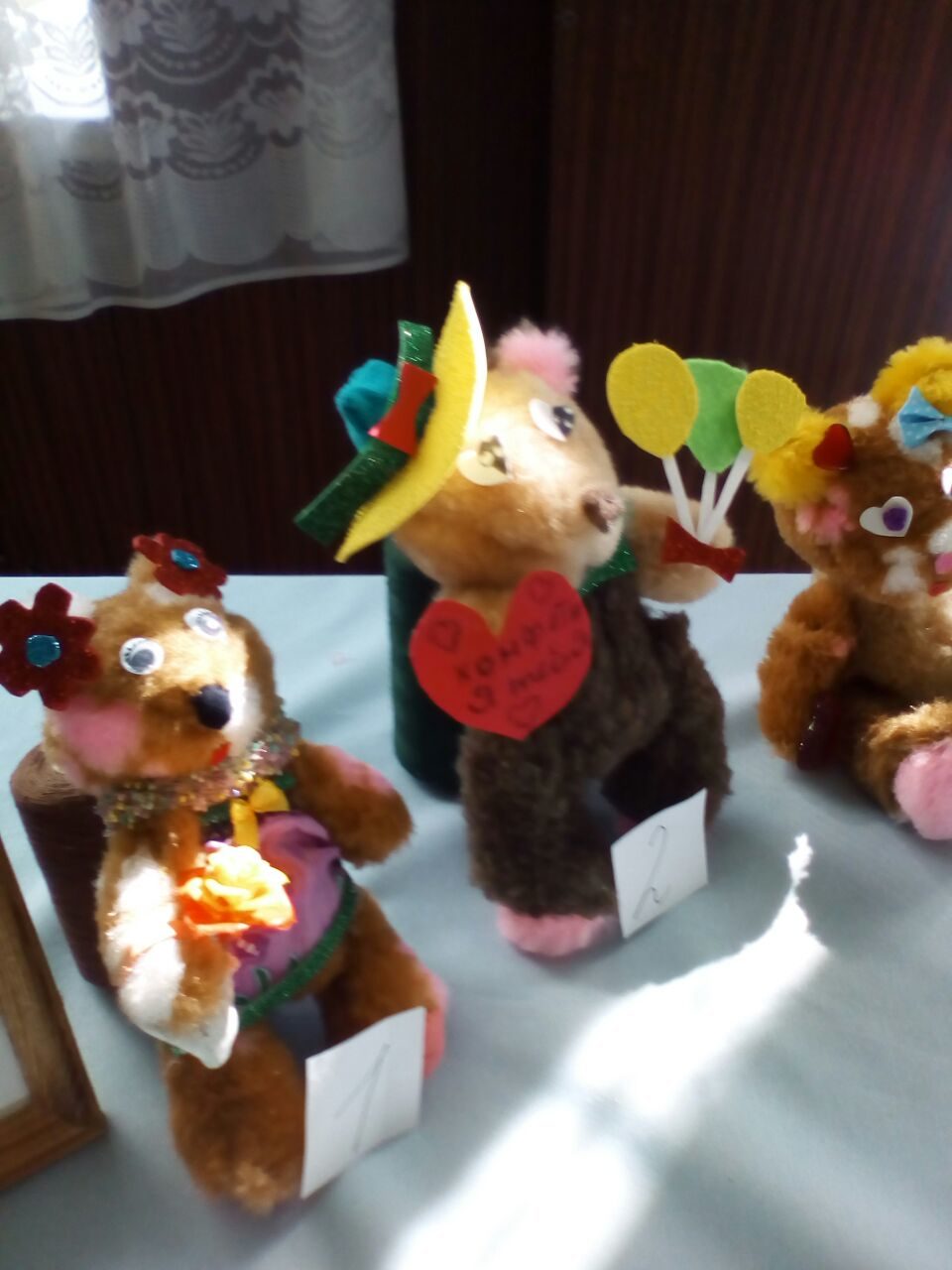 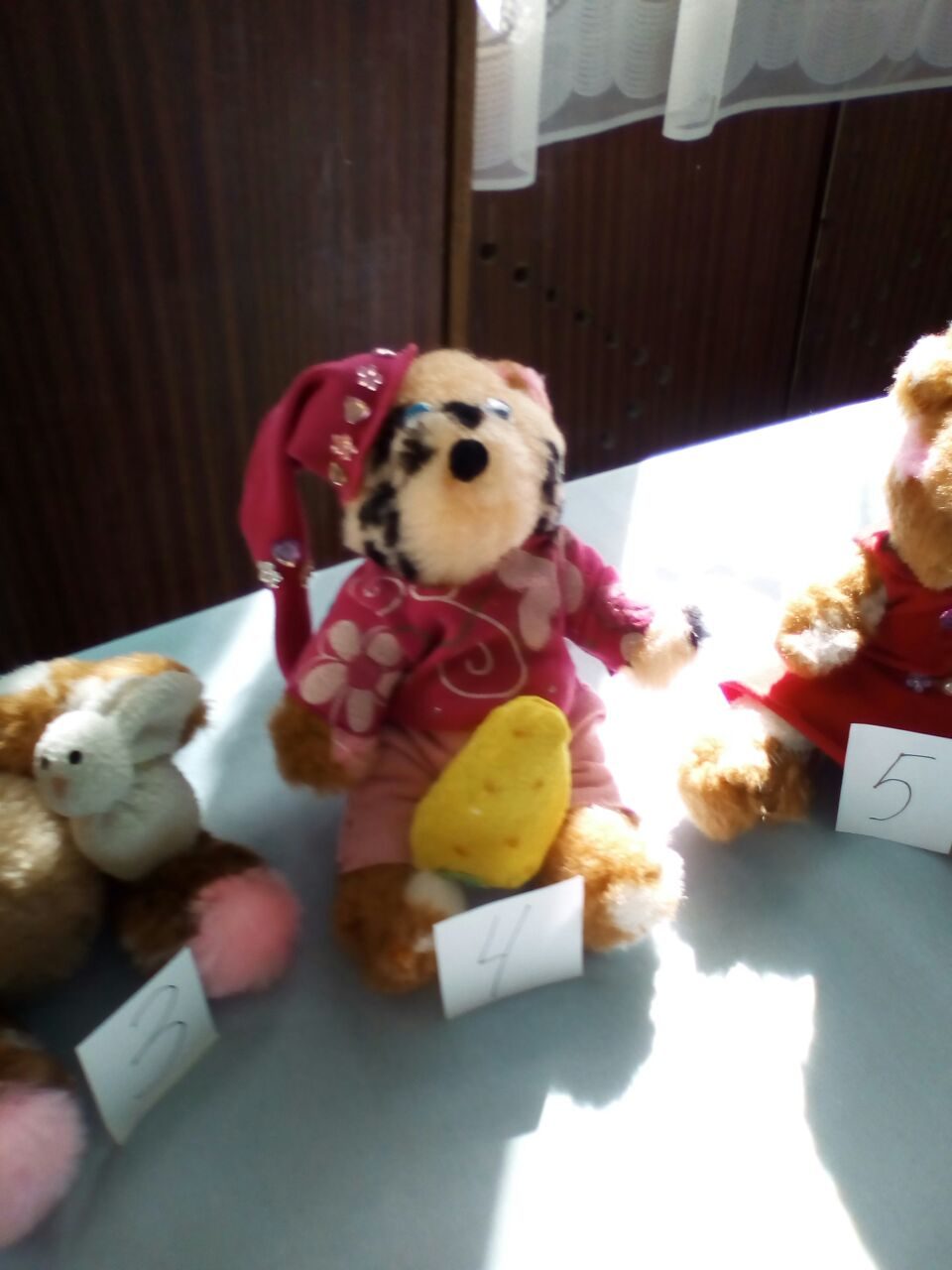 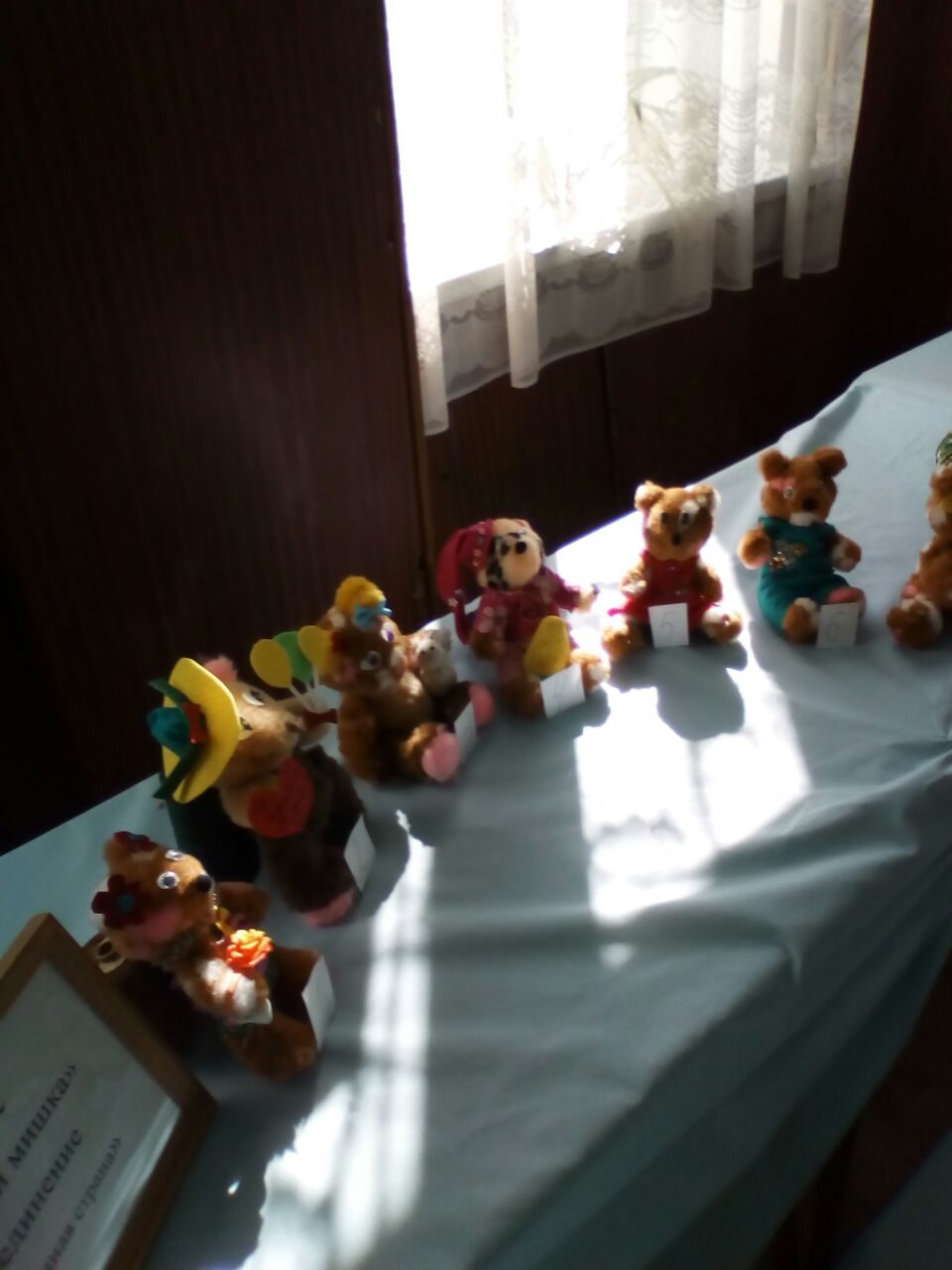 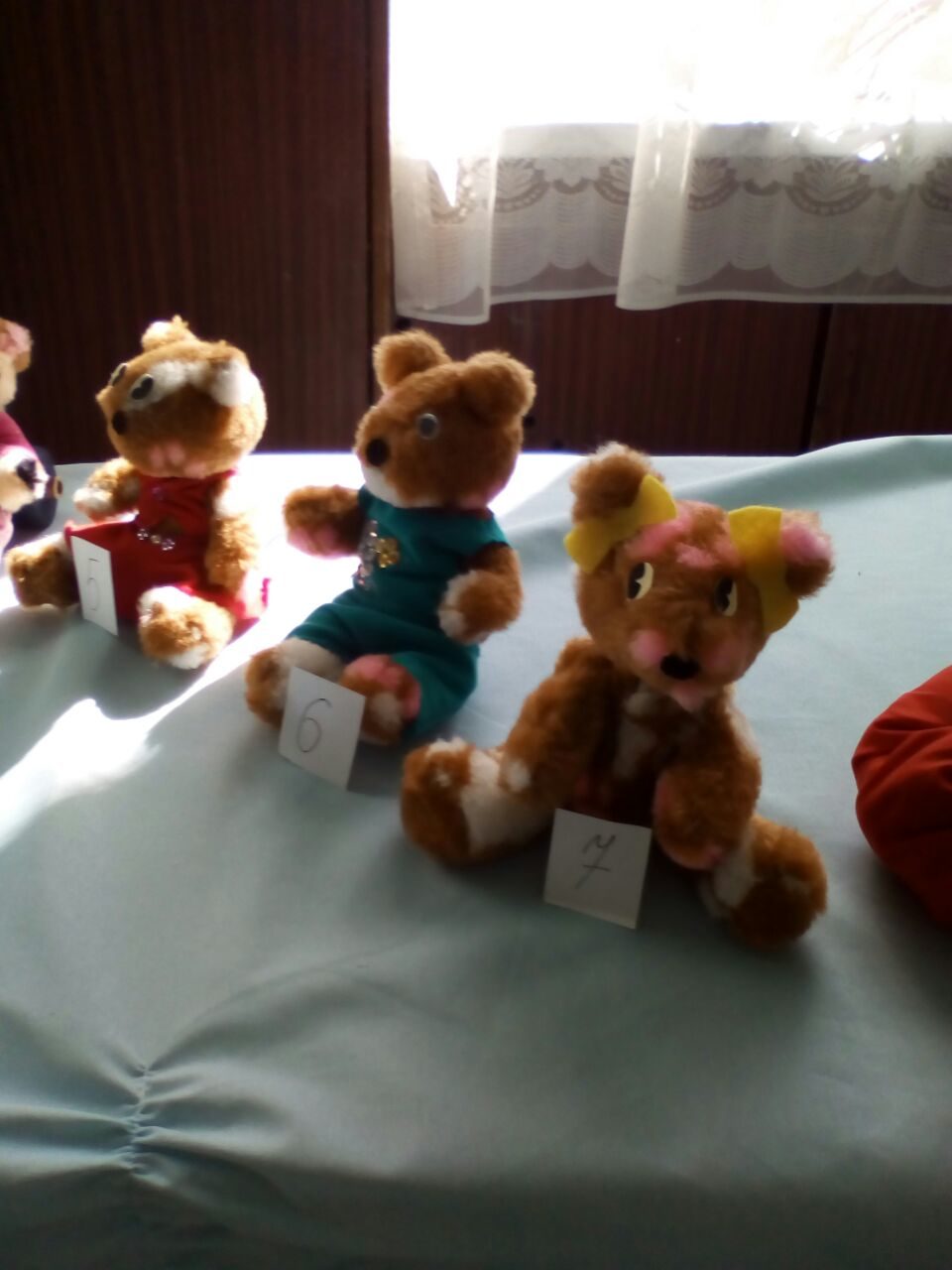 КОНКУРС НА САМУЮ ОРИГИНАЛЬНУЮ МАТРЕШКУ, ПРОХОДИВШИЙ В обЪединениИ «КУКЛЫ»
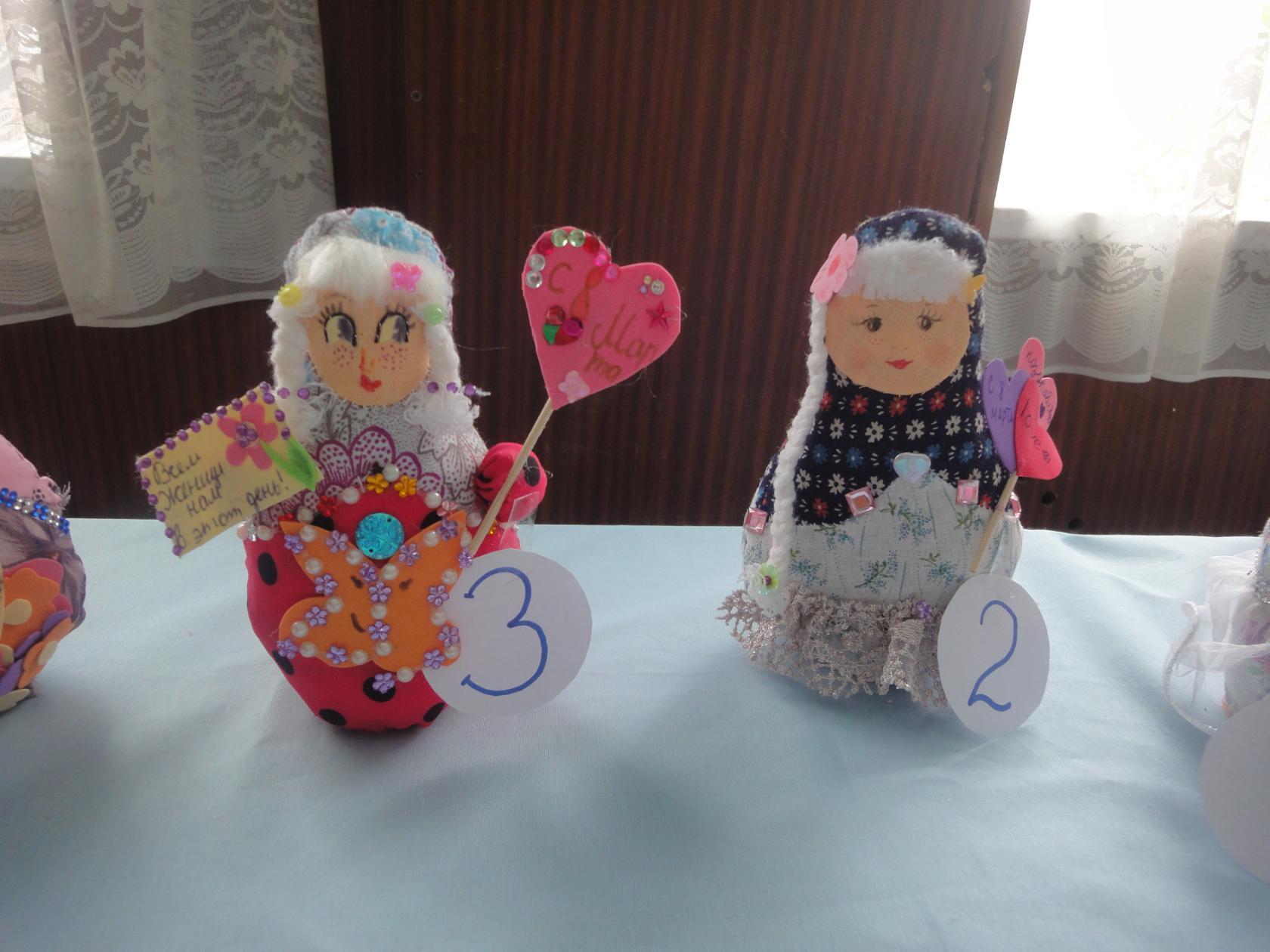 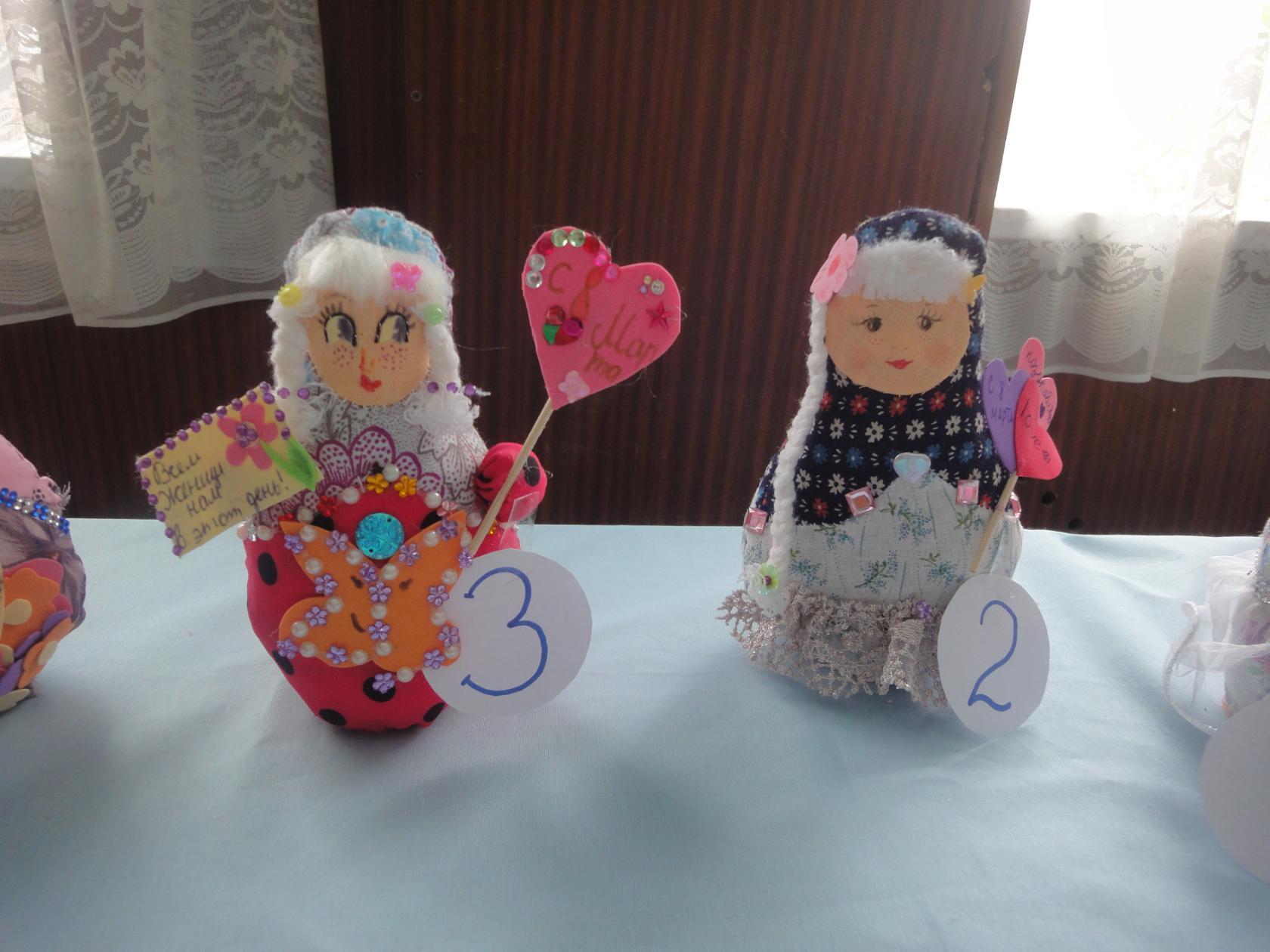 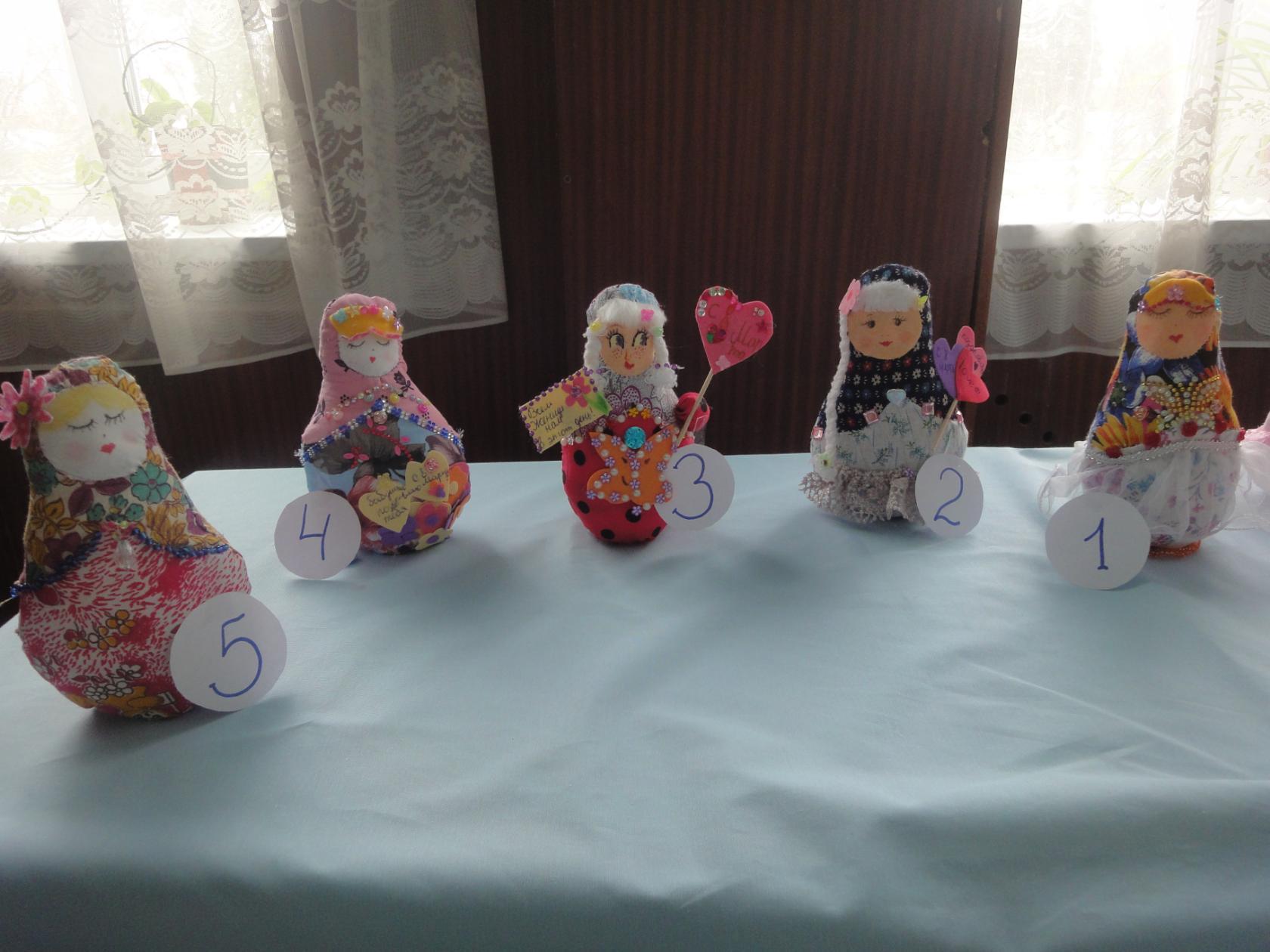 КОНКУРС НА самый оригинальный букет из ткани, ПРОХОДИВШИЙ В обЪединениИ «мягкая игрушка»
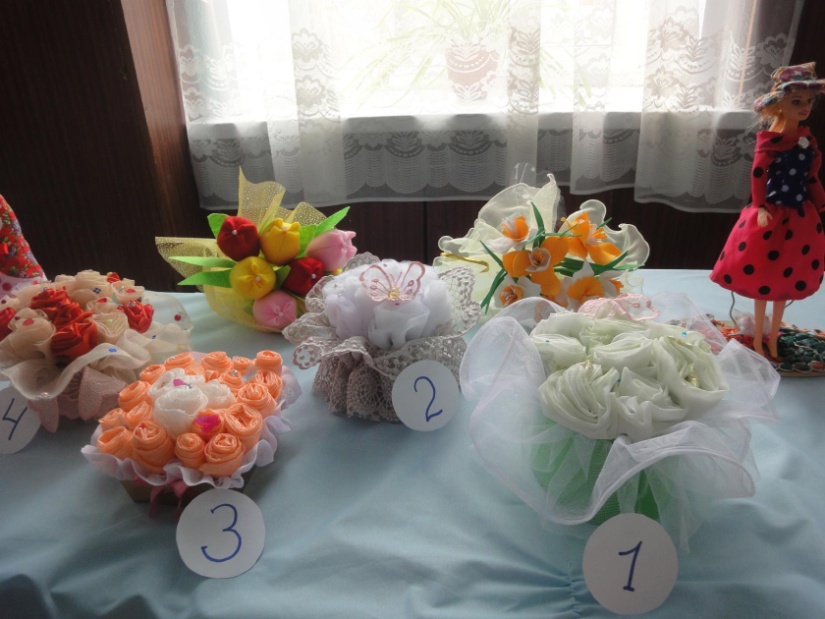 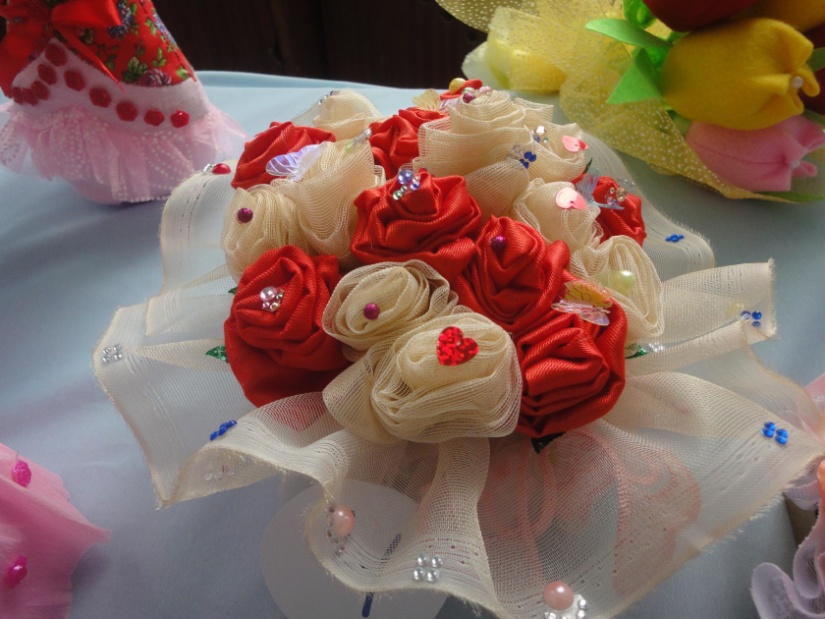 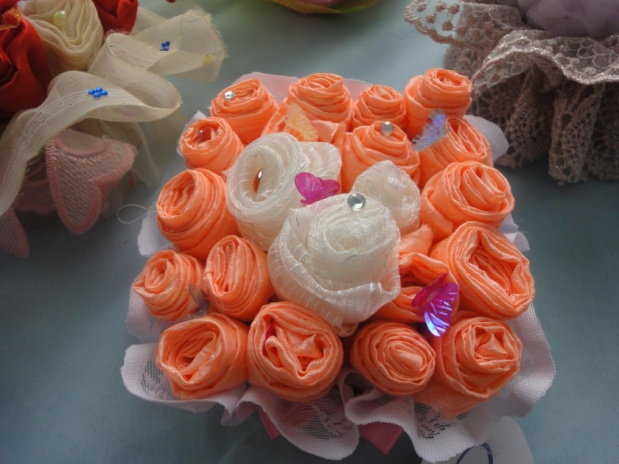 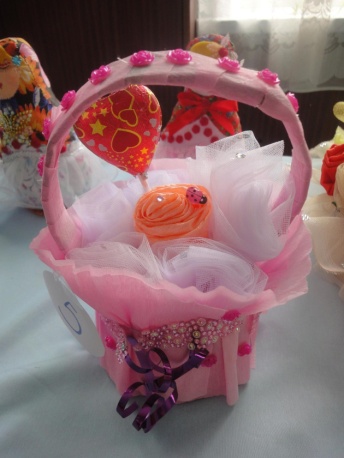 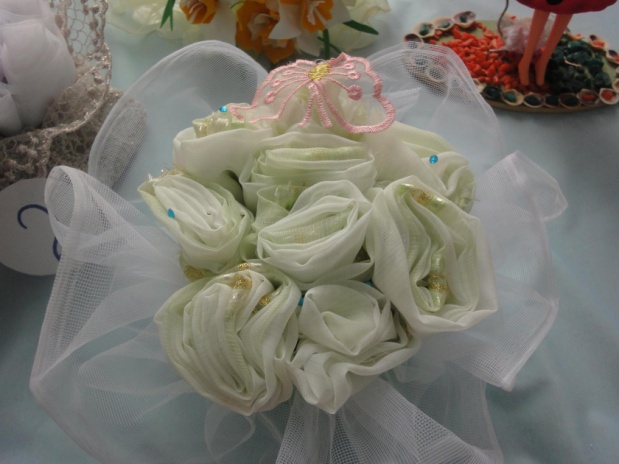 КОНКУРС НА лучший наряд для снегурочки, ПРОХОДИВШИЙ В обЪединениИ «Карнавальное ателье»
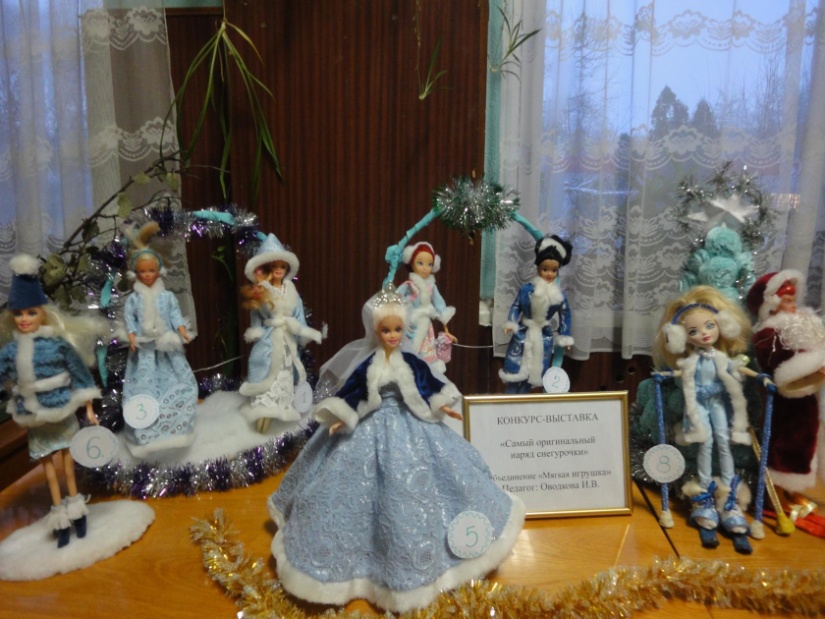 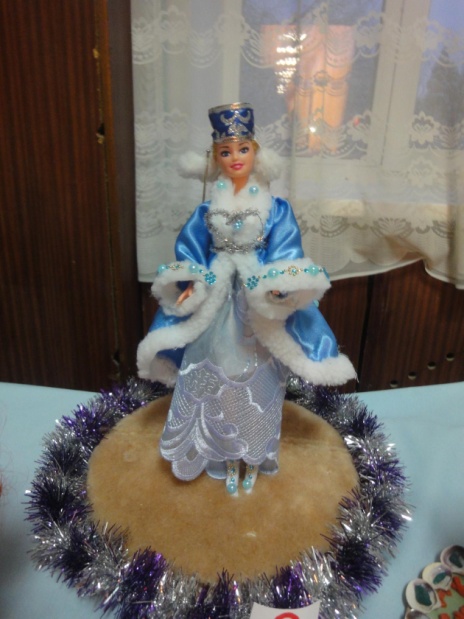 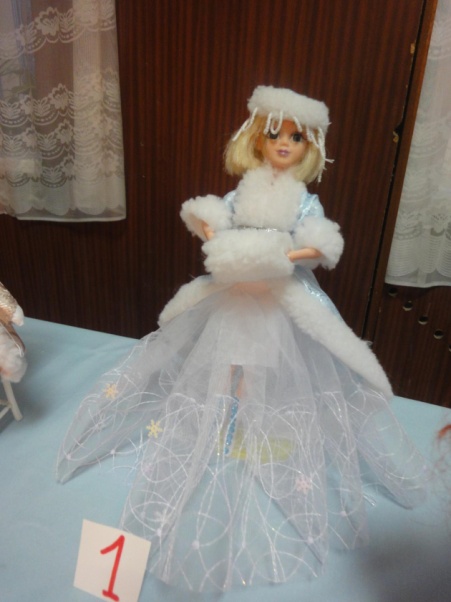 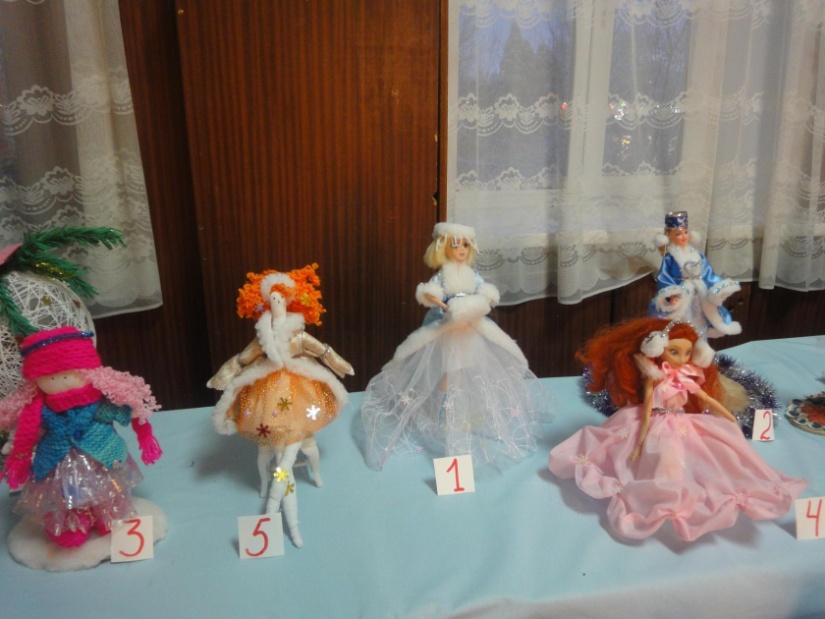 КОНКУРС «танцующие снеговики», ПРОХОДИВШИЙ В обЪединениИ «мягкая игрушка»
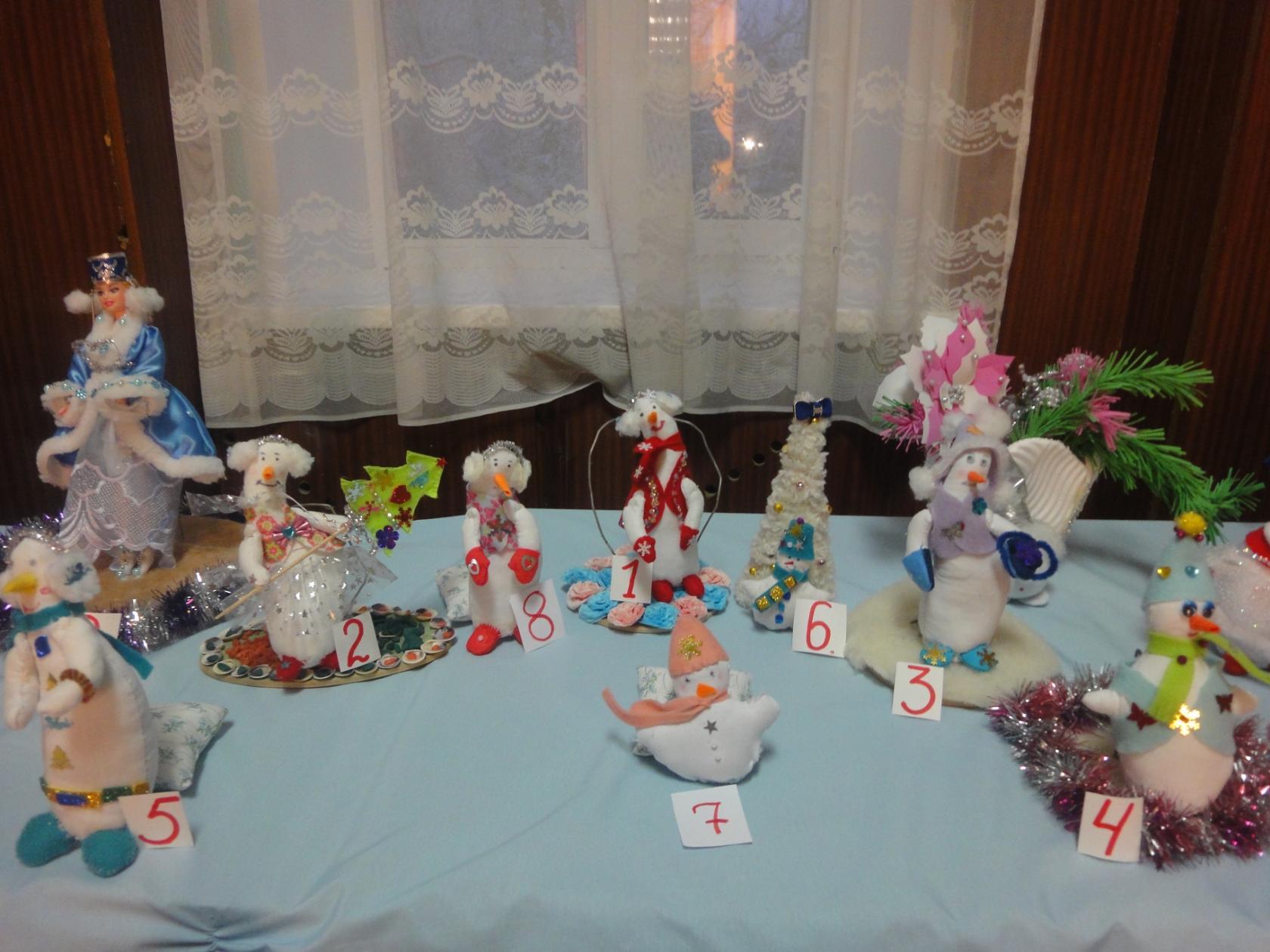 Мастер-класс  по изготовлению игрушки «ежик»
В  п. Теплое в рамках проекта «Единой России» «Крепкая семья» прошел шестнадцатый благотворительный праздник «Дорога добра в Тульской области». Оводкова Ирина Владимировна провела мастер-класс по изготовлению игрушки «Ежик»
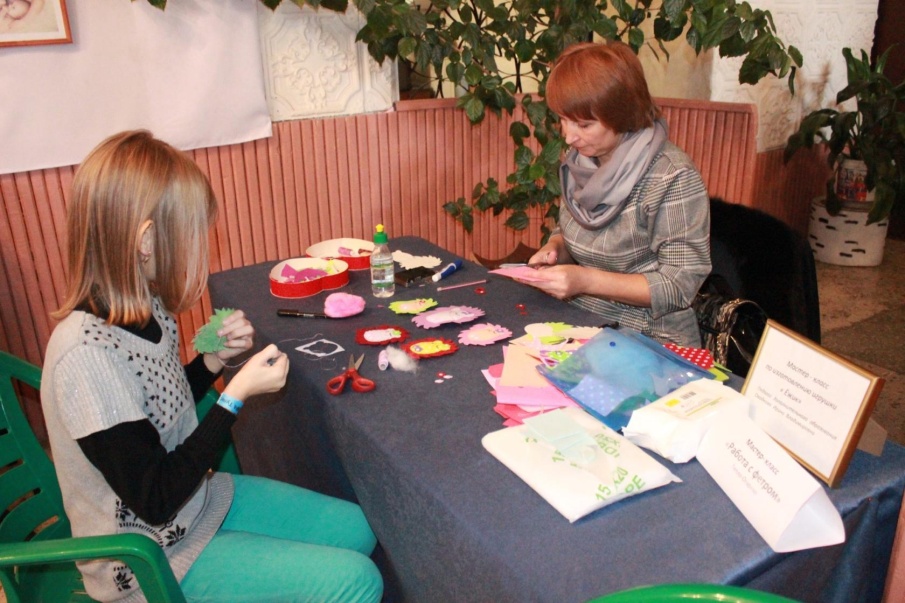 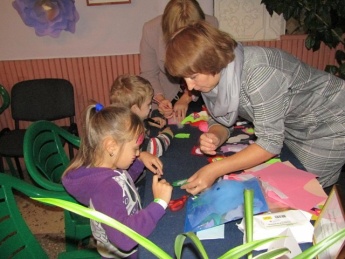 Мастер-класс  по изготовлению игрушки «птица-веснянка»
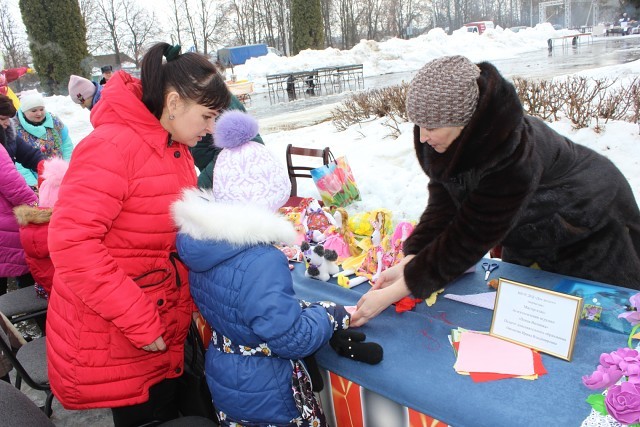 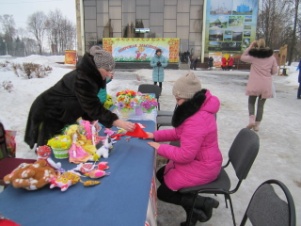 Выставка-конкурс «ВОЛШЕБНЫЕ КРАСКИ ЯСНОЙ ПОЛЯНЫ»
Обучающиеся под руководством педагога Оводковой Ирины Владимировны приняли участие в муниципальном этапе выставки-конкурса «Волшебные краски Ясной Поляны», посвященной 190-летию со дня рождения Л.Н.Толстого
«Медведи из сказки Л.Н. Толстого «Три медведя» . Обучающаяся объединения «Мягкая Игрушка» Зиновьева Юлия
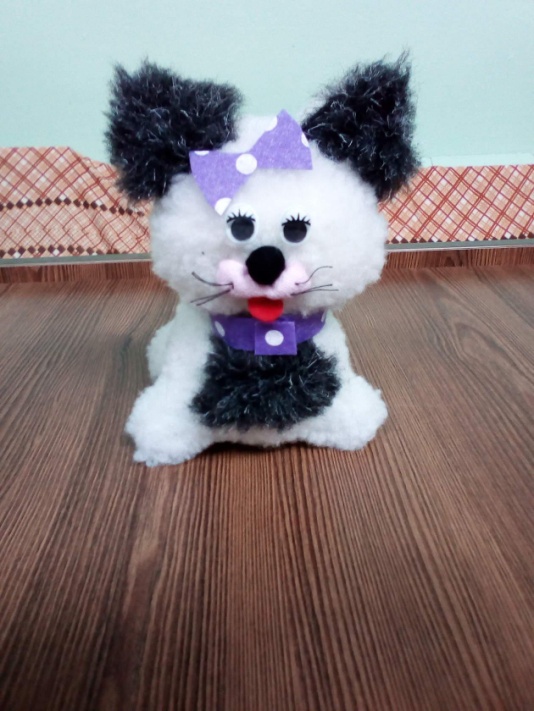 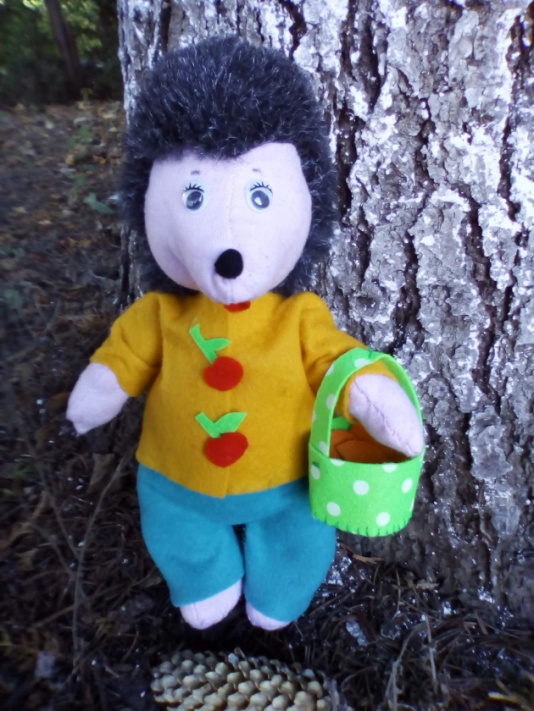 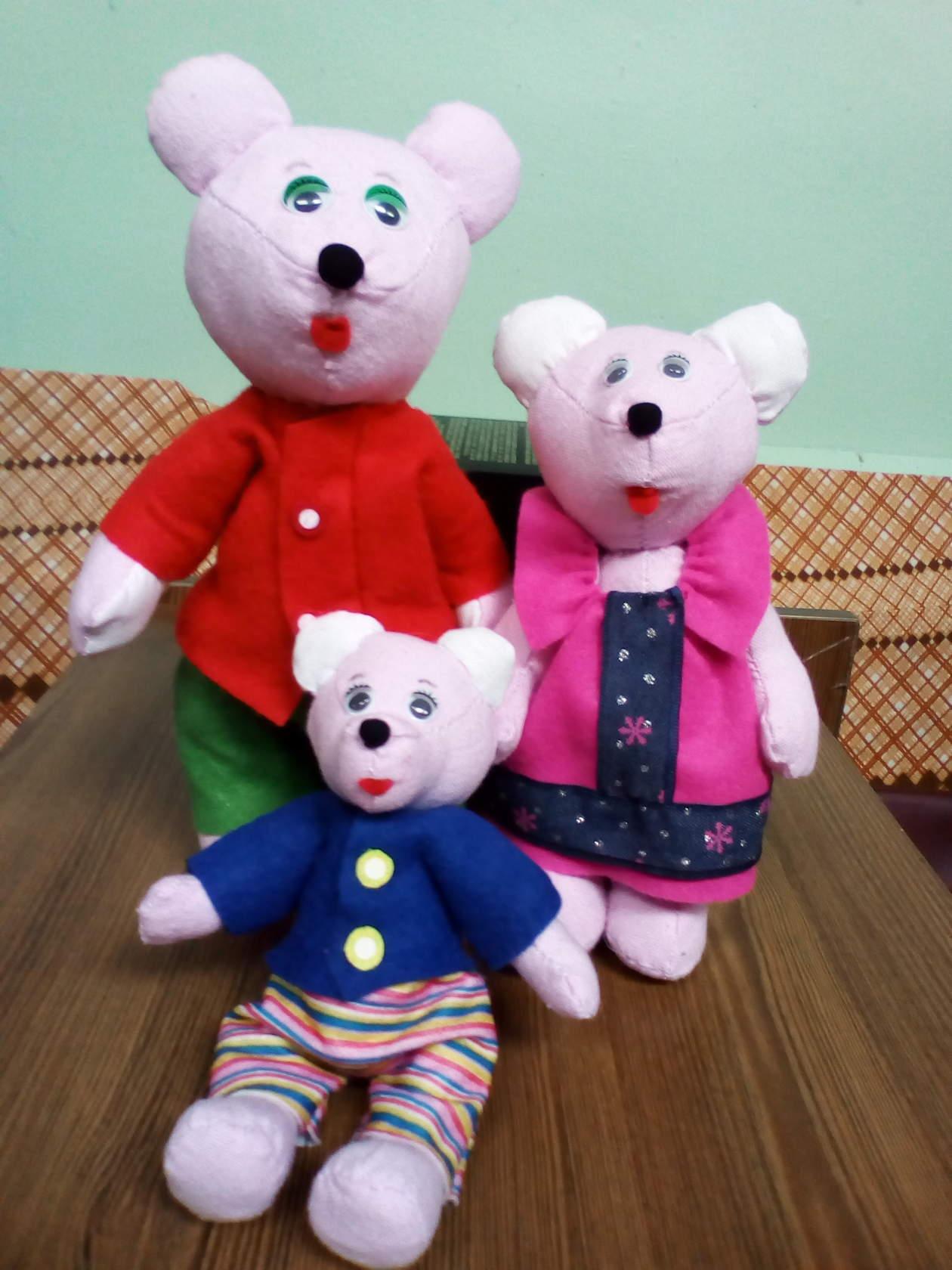 «Котик из рассказа Л.Н. Толстого «Котенок» . Обучающаяся объединения «Мягкая Игрушка» Трифонова Полина
«Ежик из сказки Л.Н. Толстого «Еж и заяц» . Обучающаяся объединения «Мягкая Игрушка» Эртыс Ольга
Подведение итогов, награждение лучших обучающихся
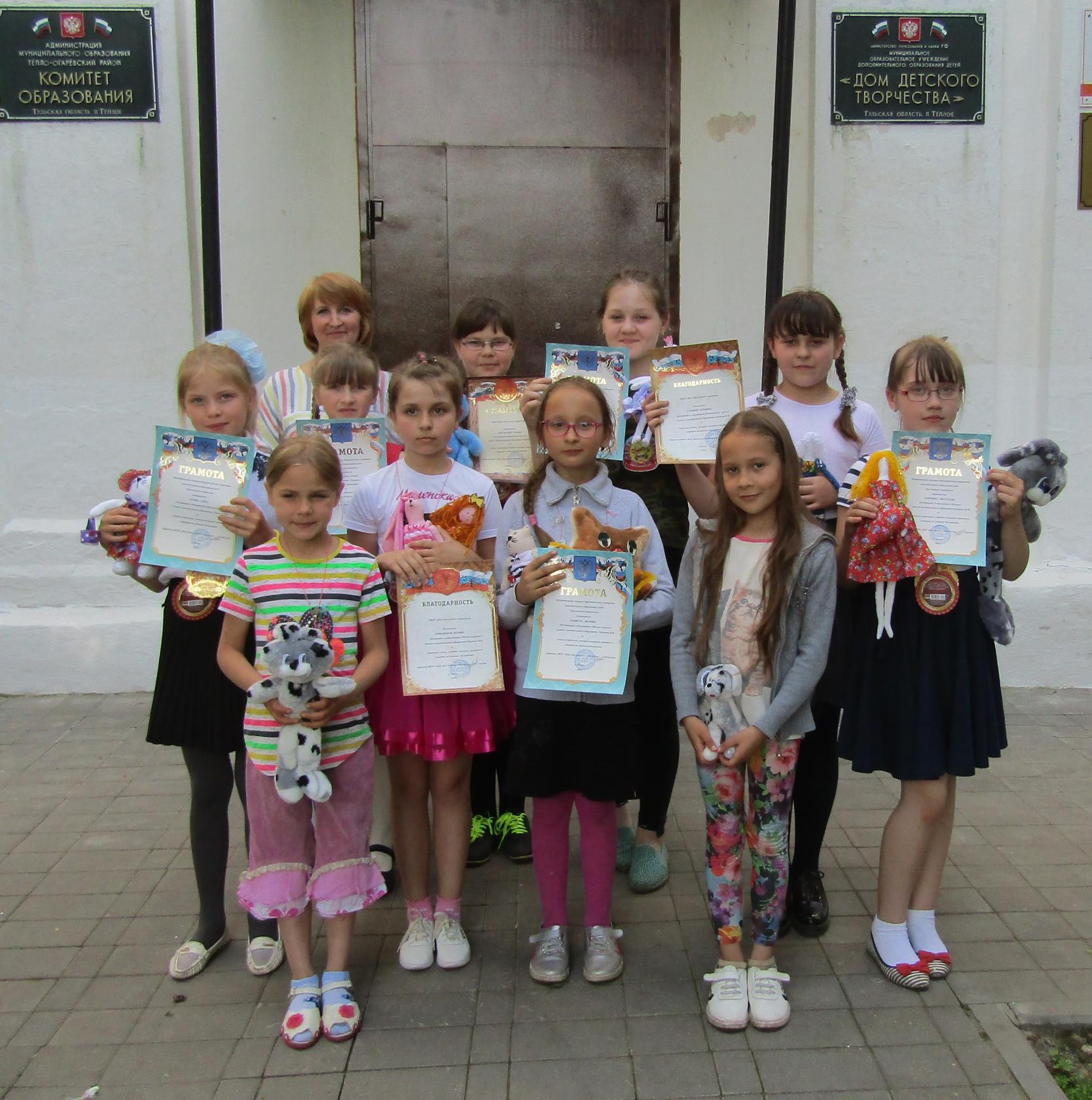